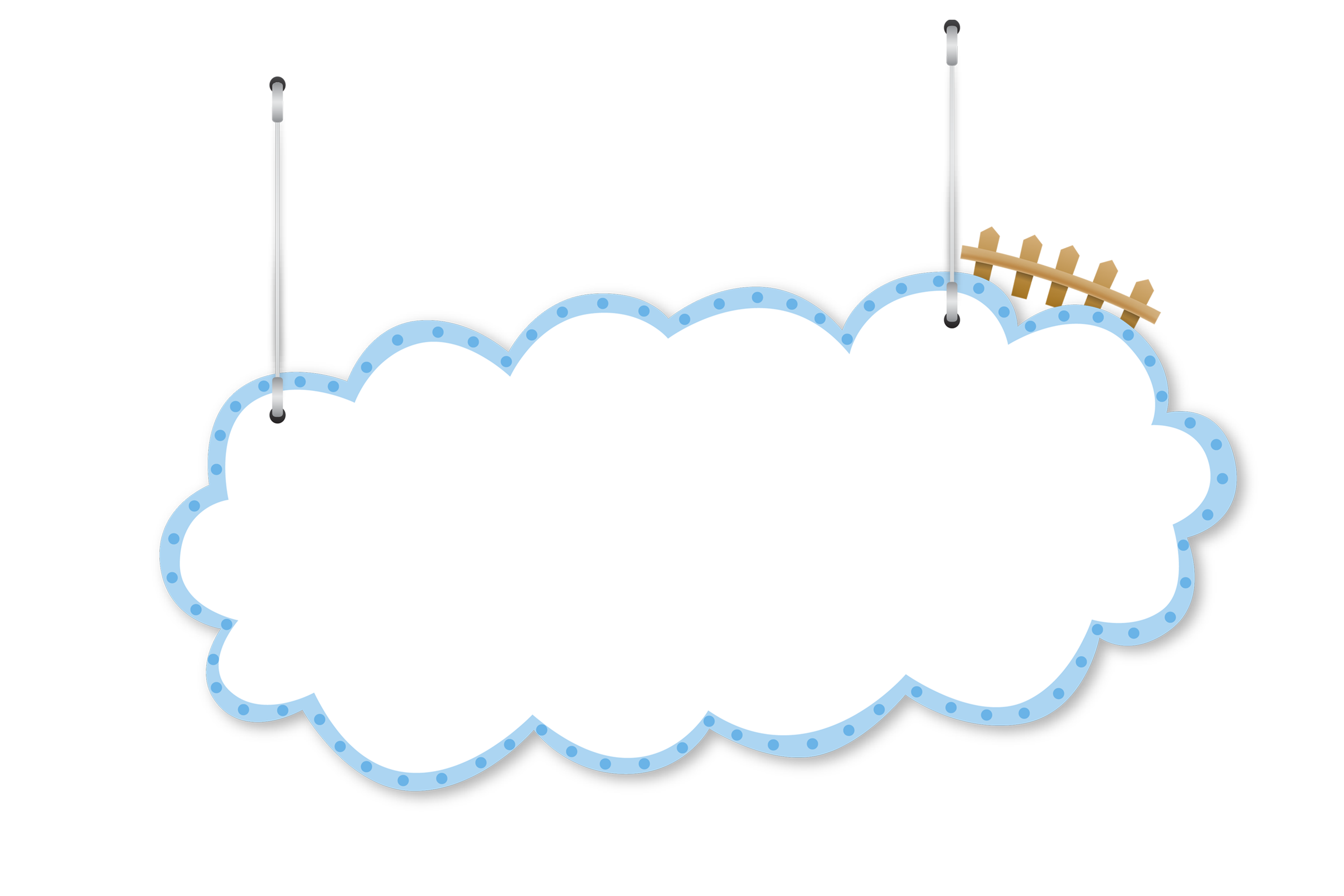 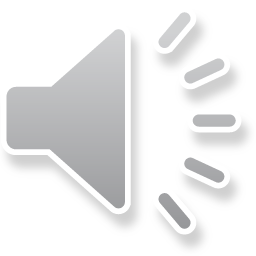 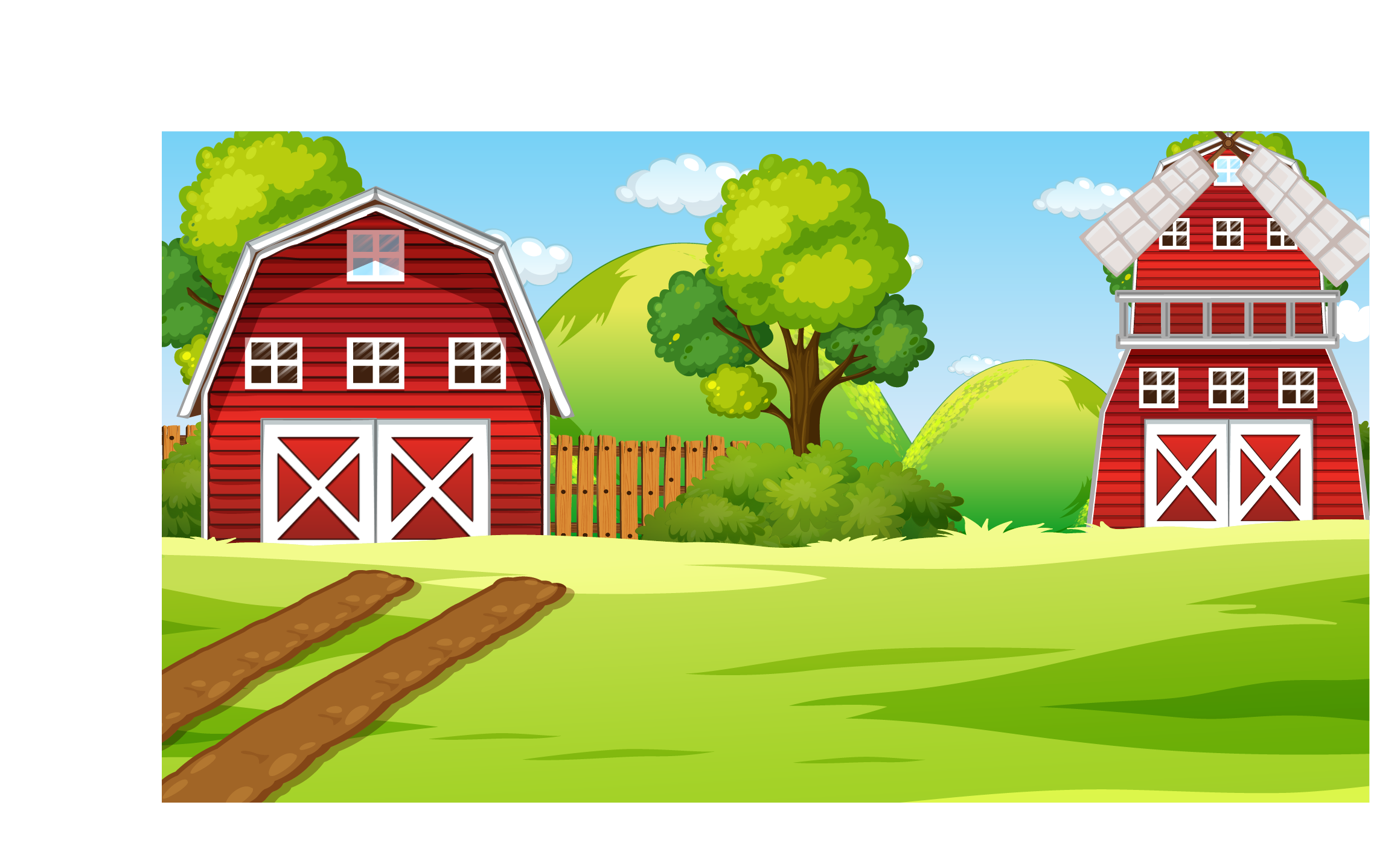 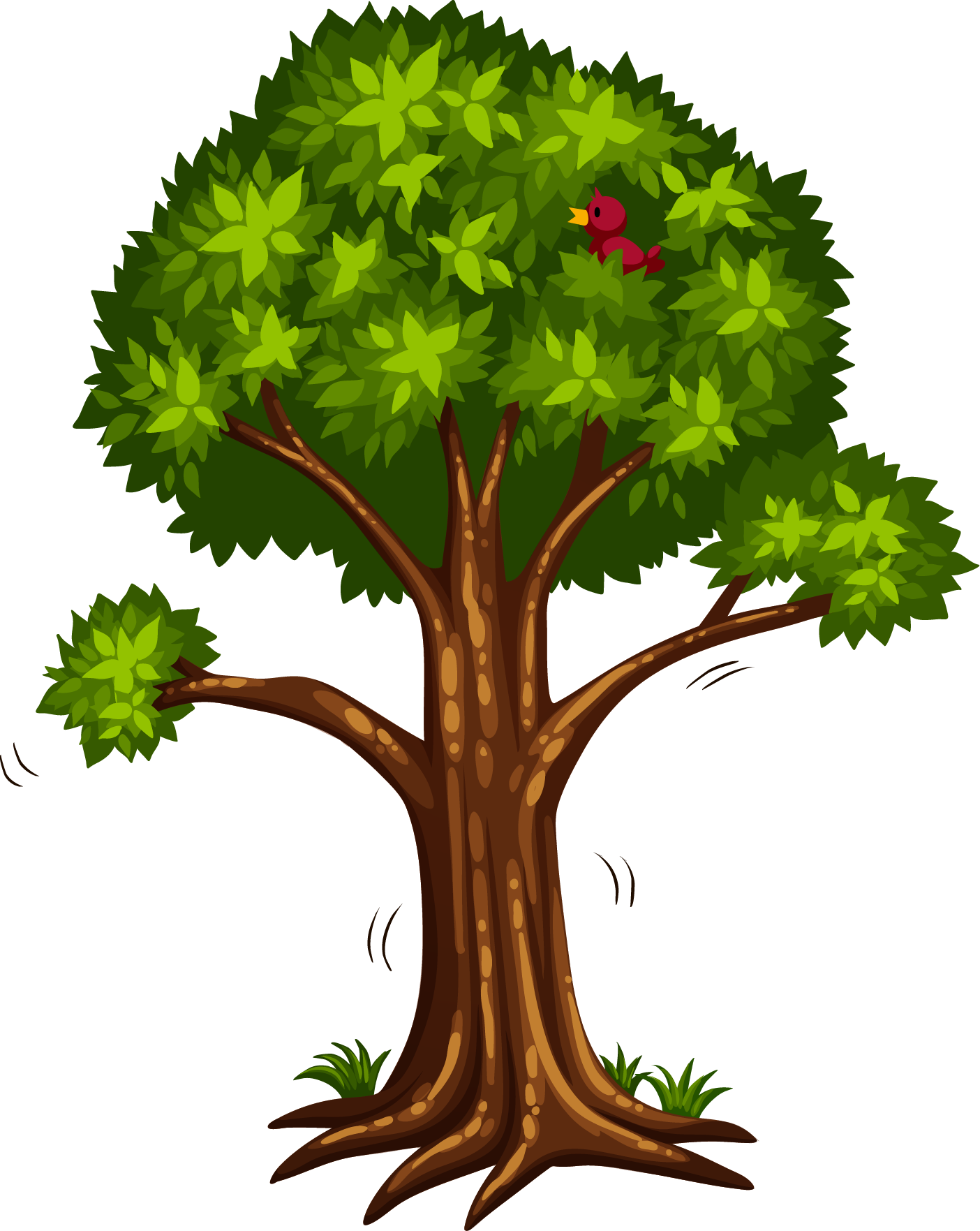 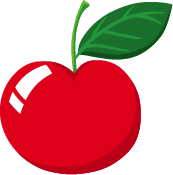 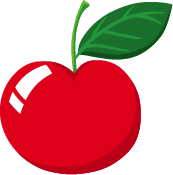 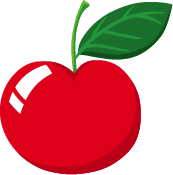 Trang trại hạnh phúc
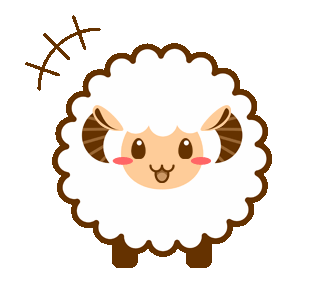 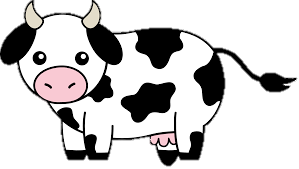 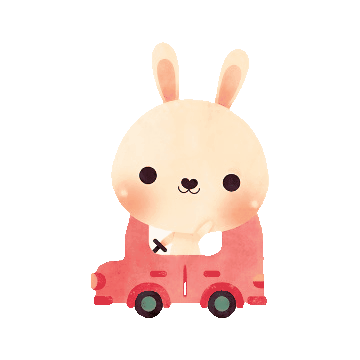 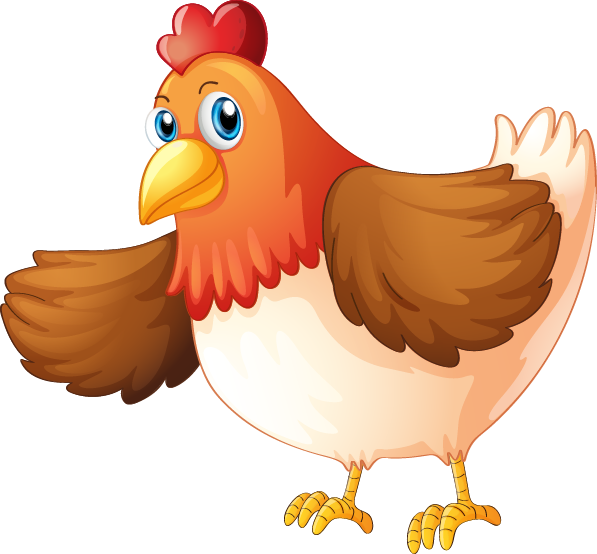 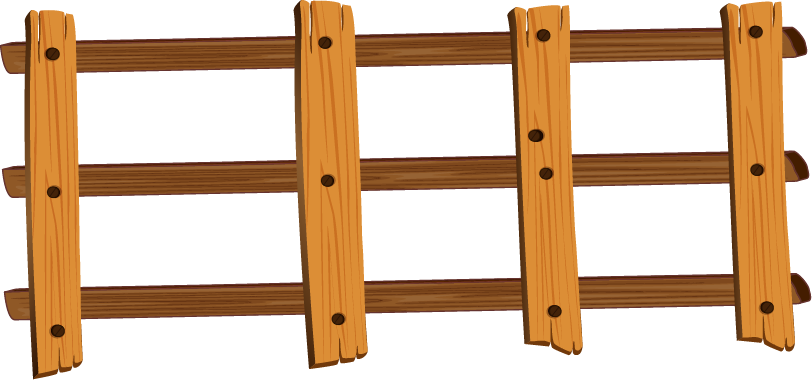 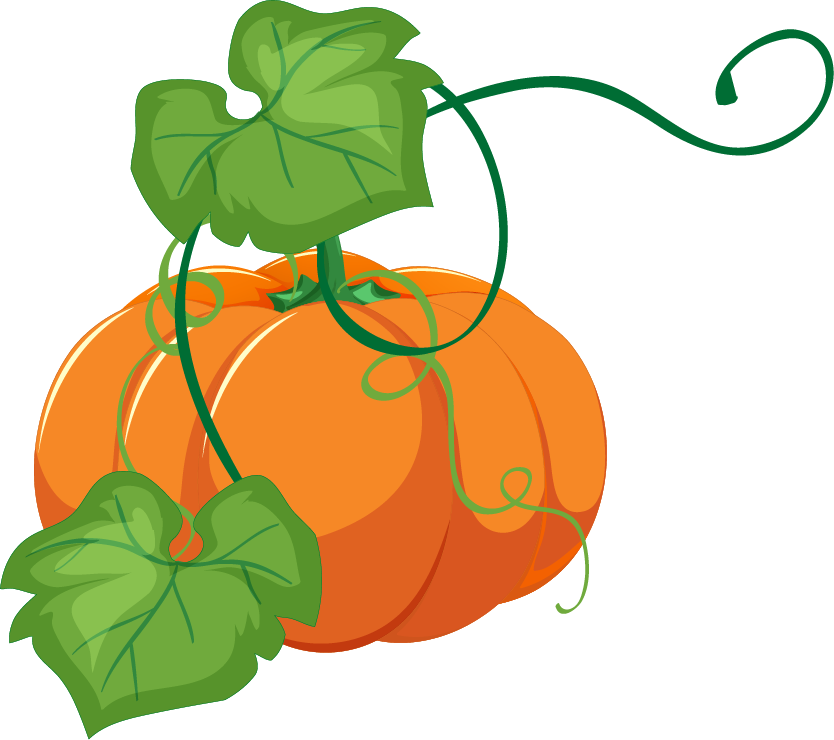 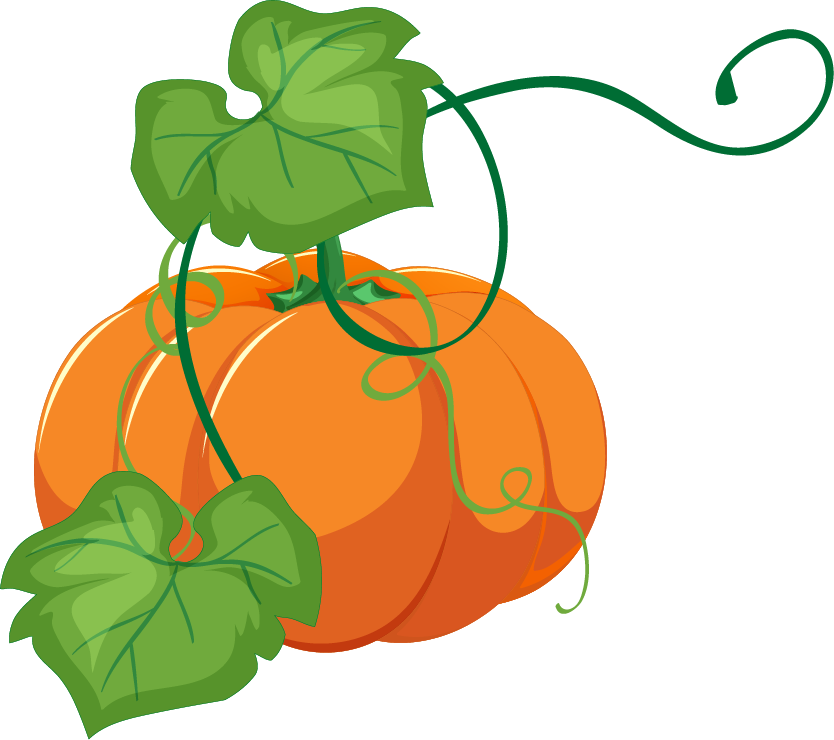 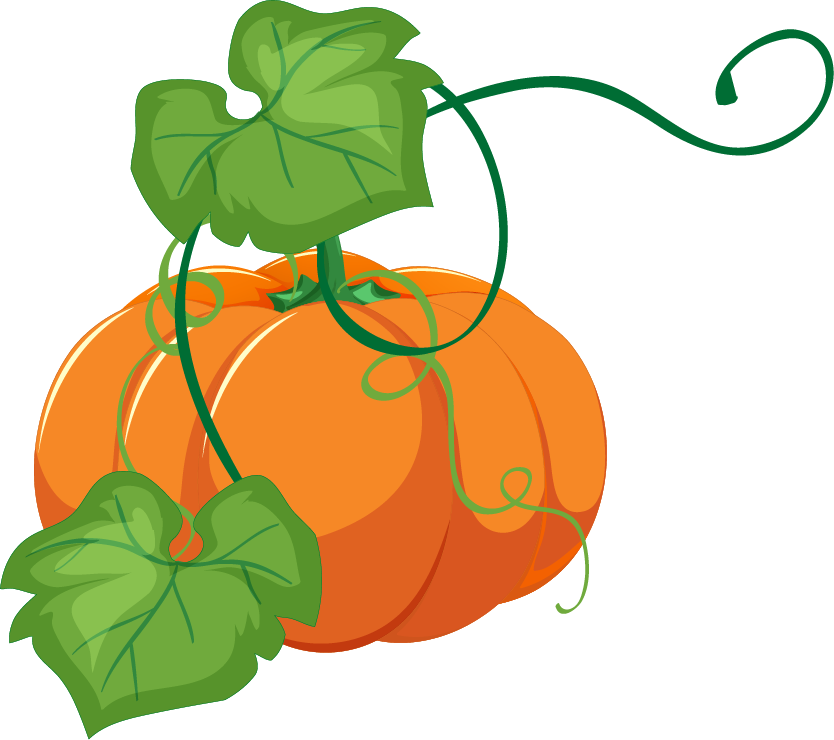 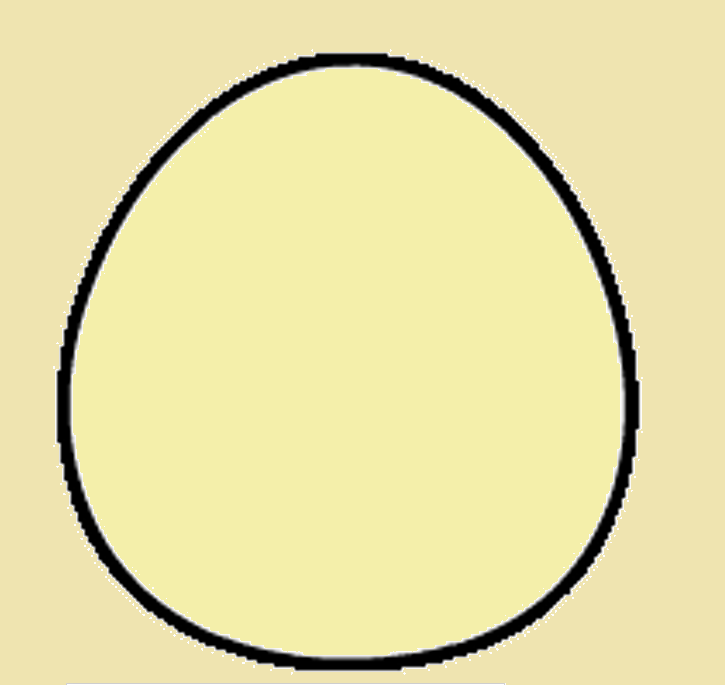 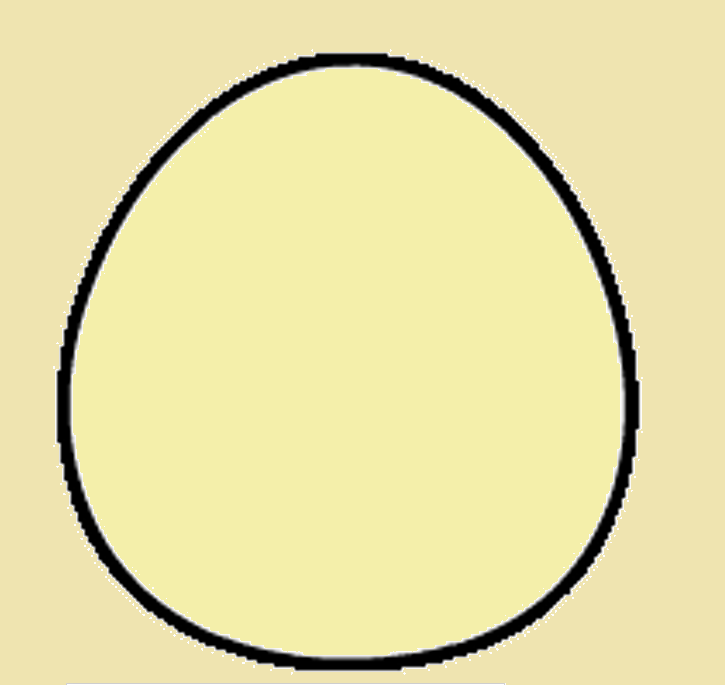 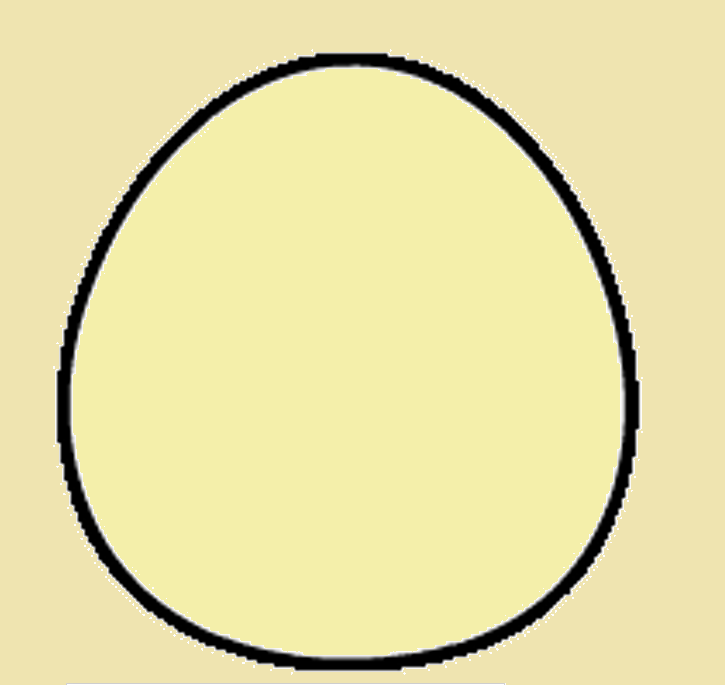 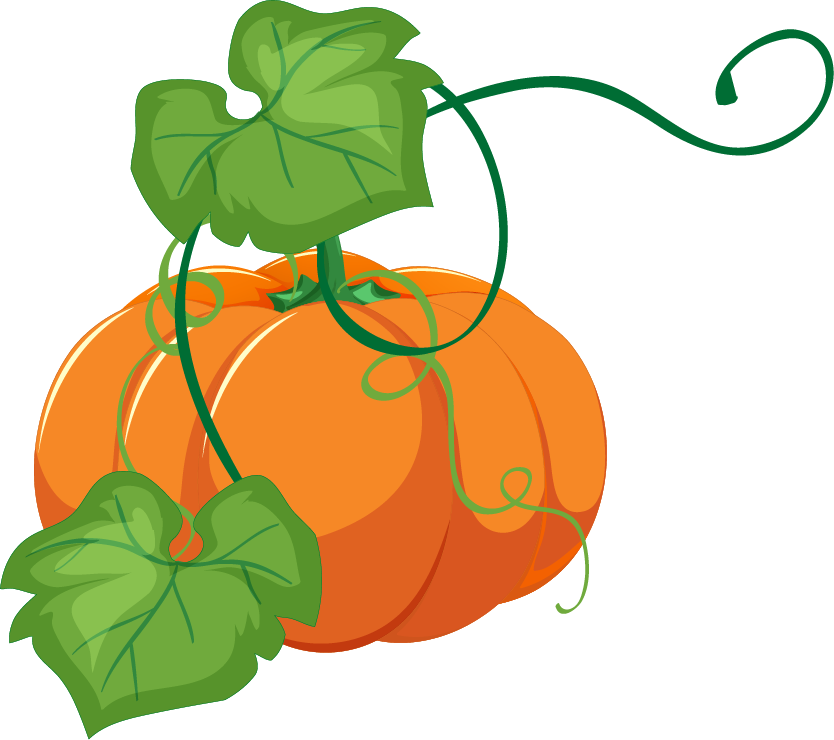 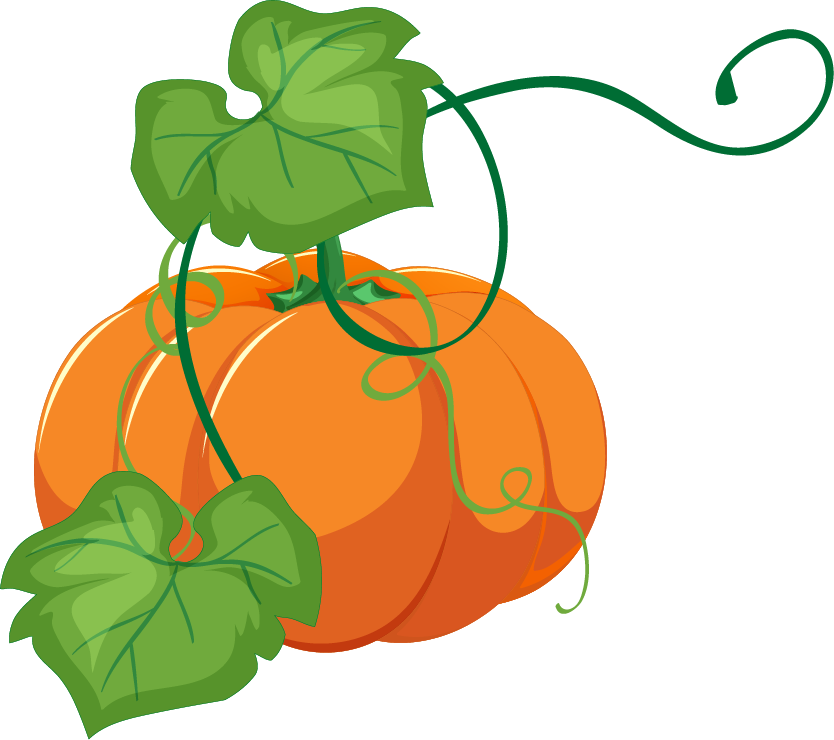 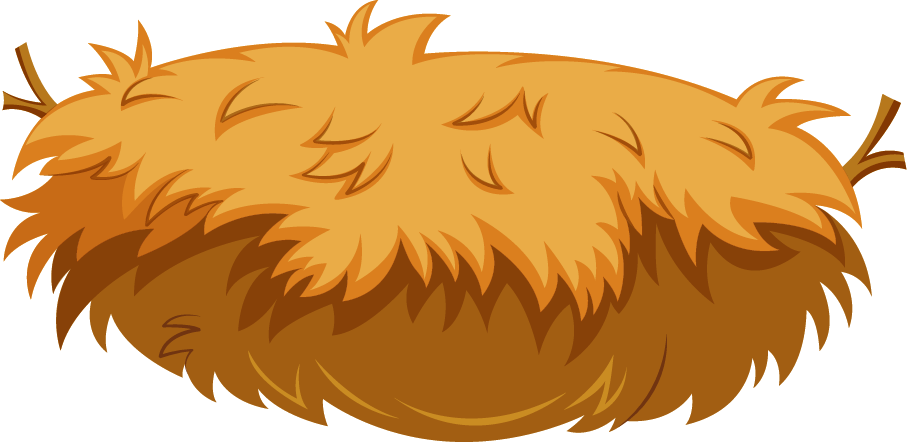 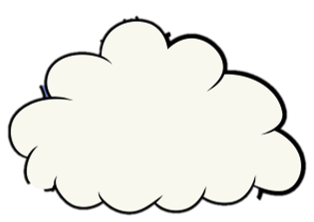 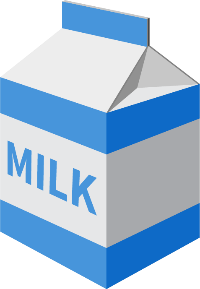 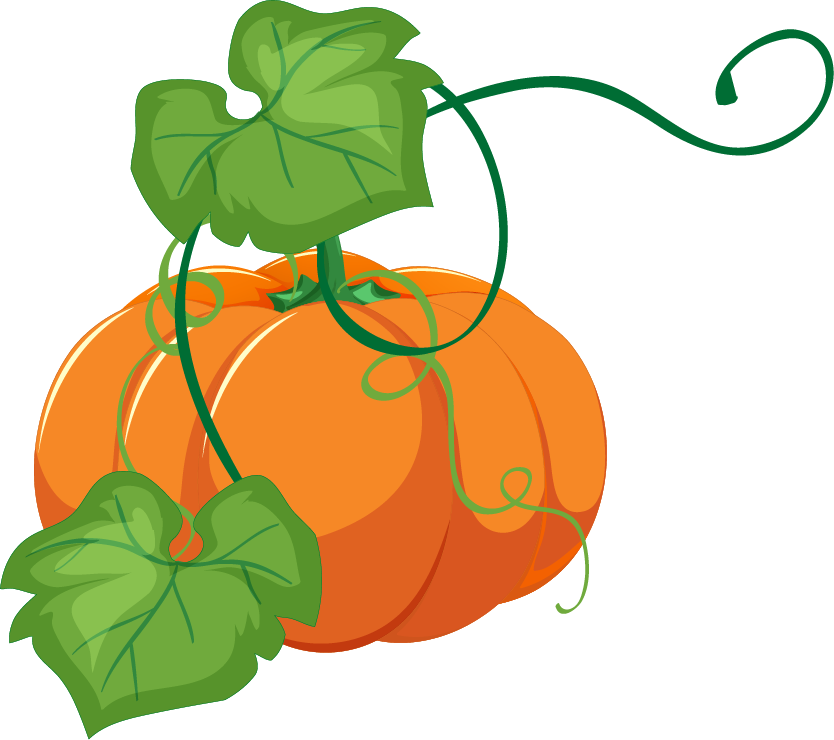 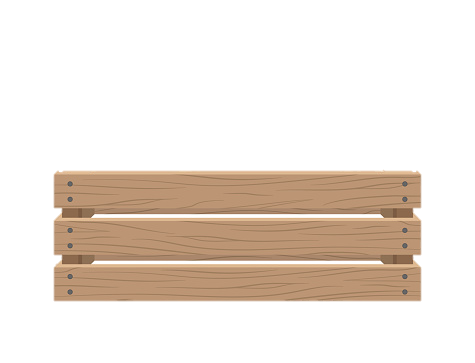 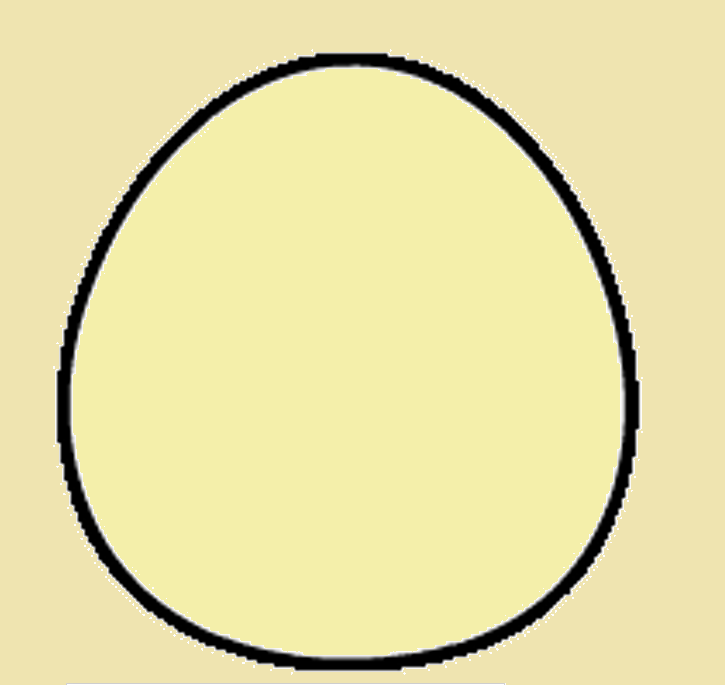 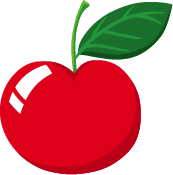 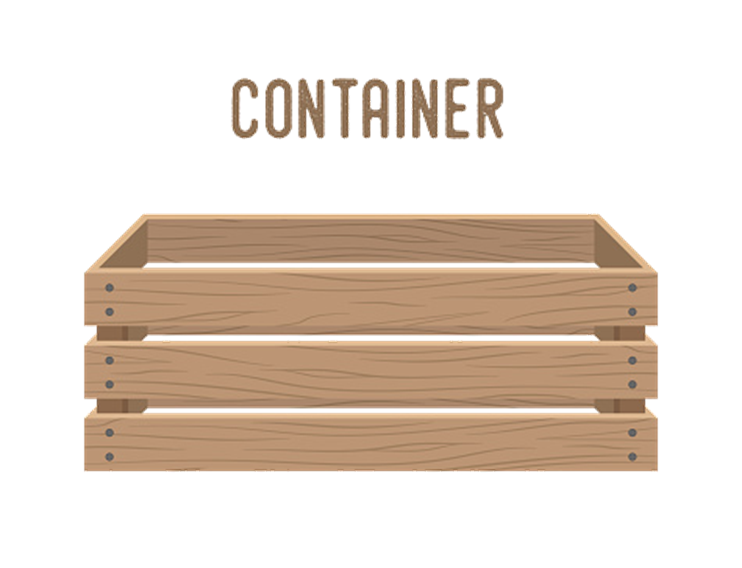 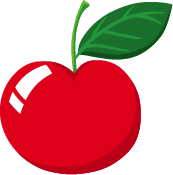 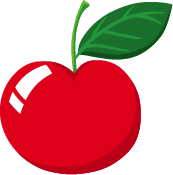 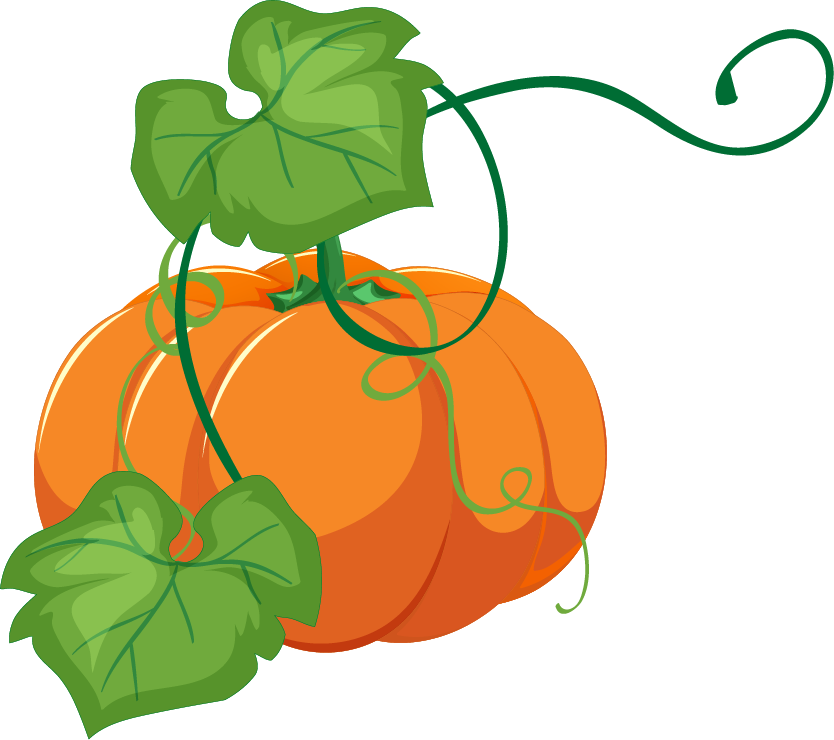 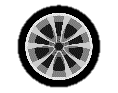 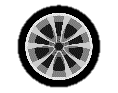 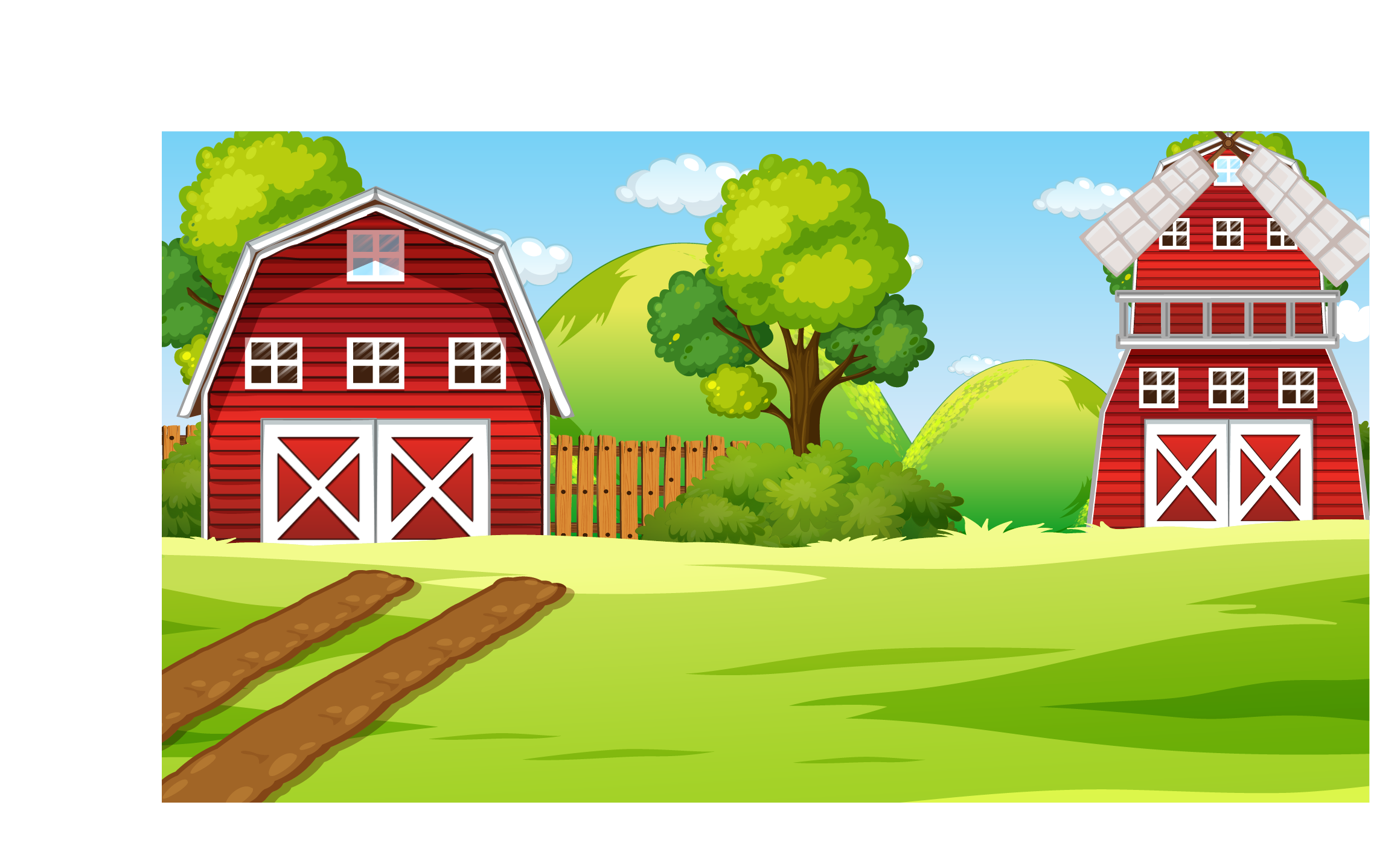 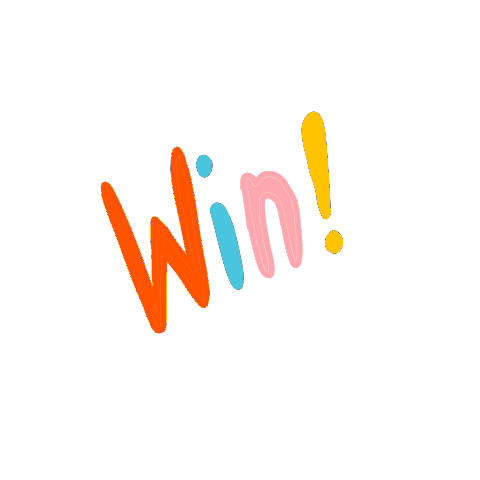 Học tiếp
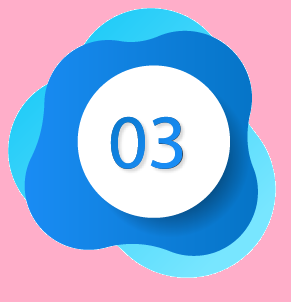 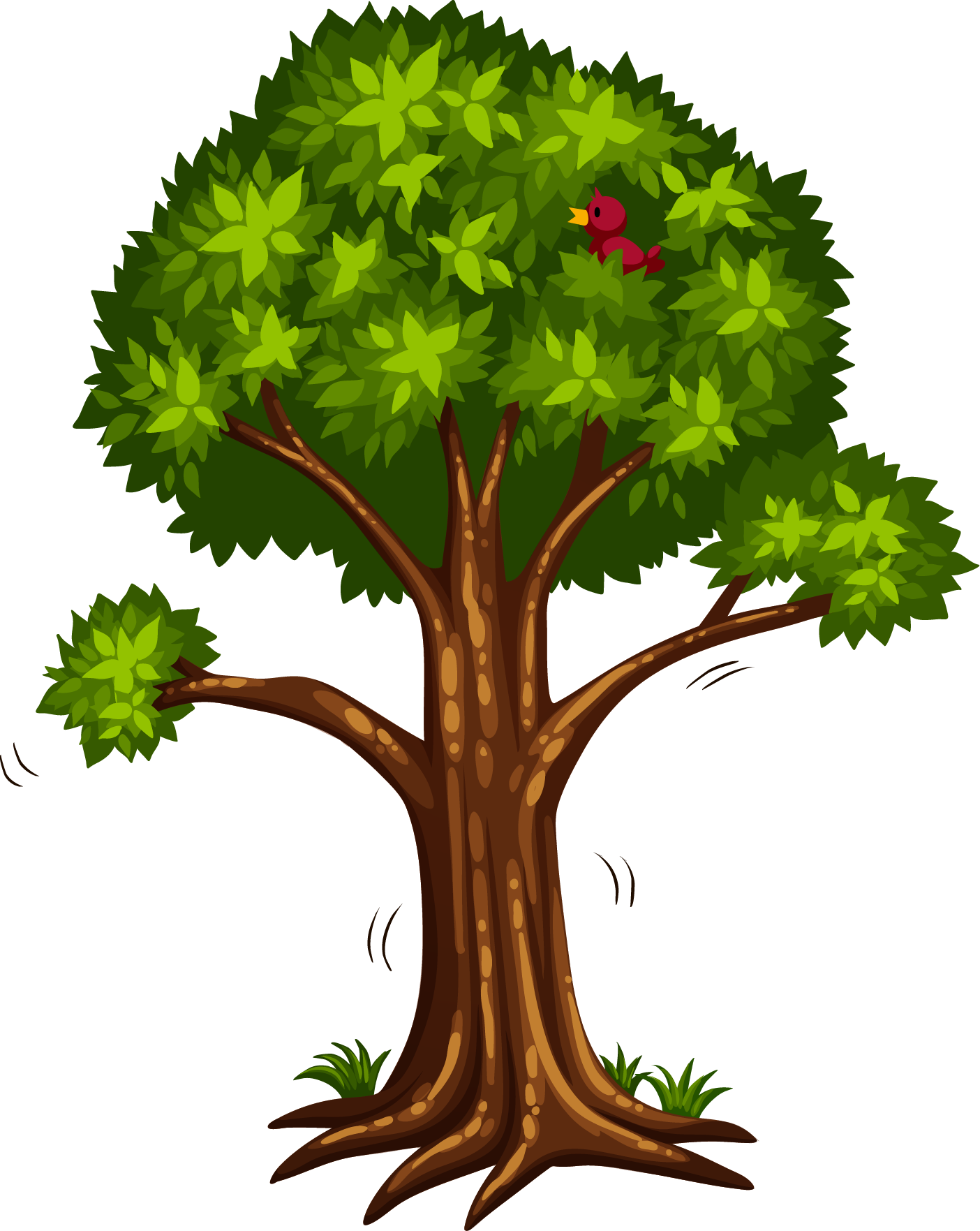 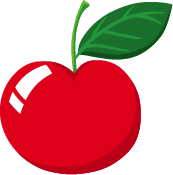 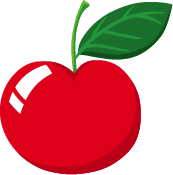 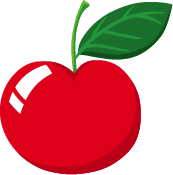 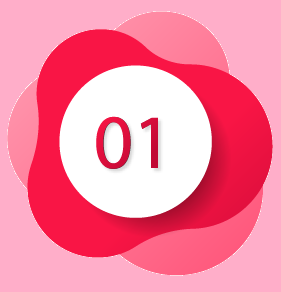 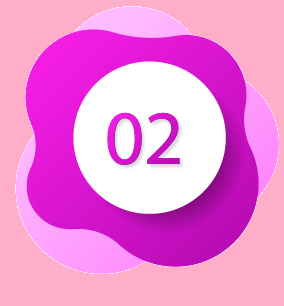 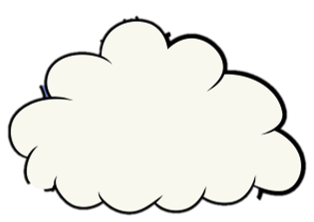 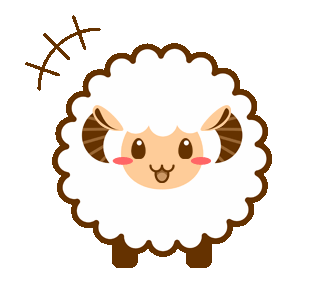 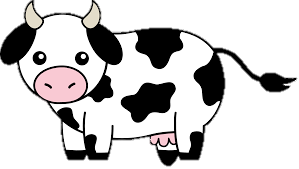 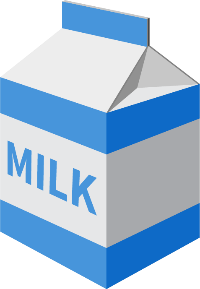 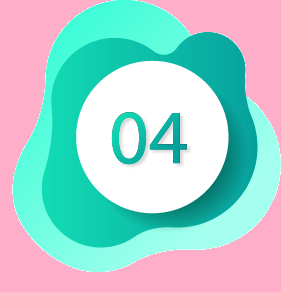 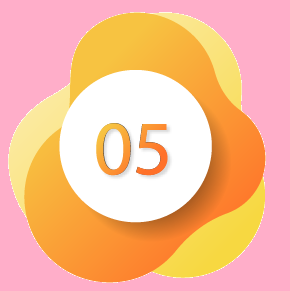 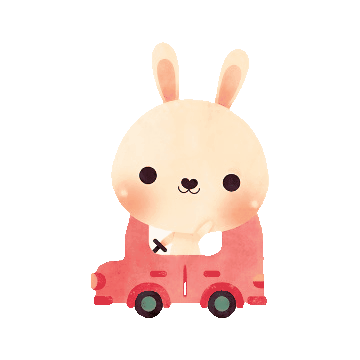 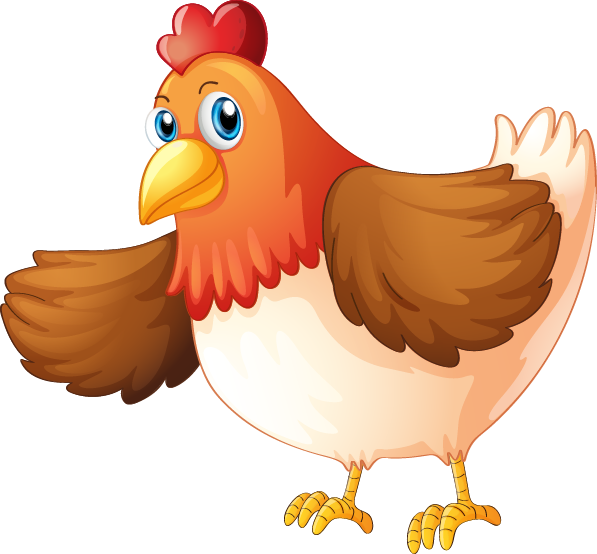 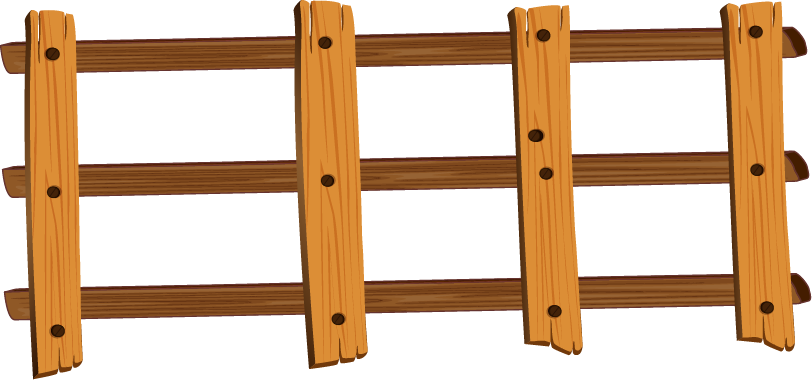 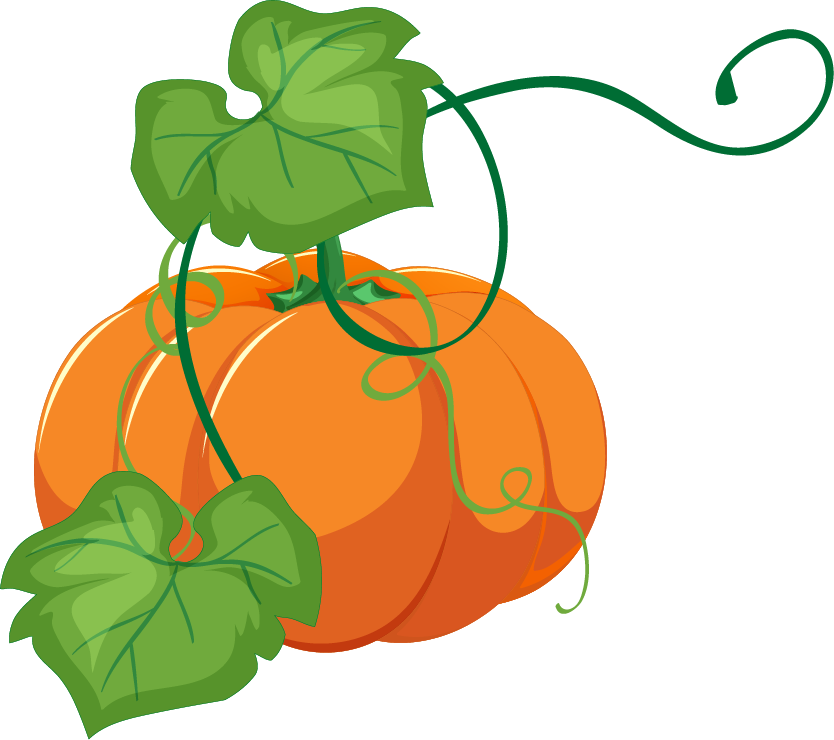 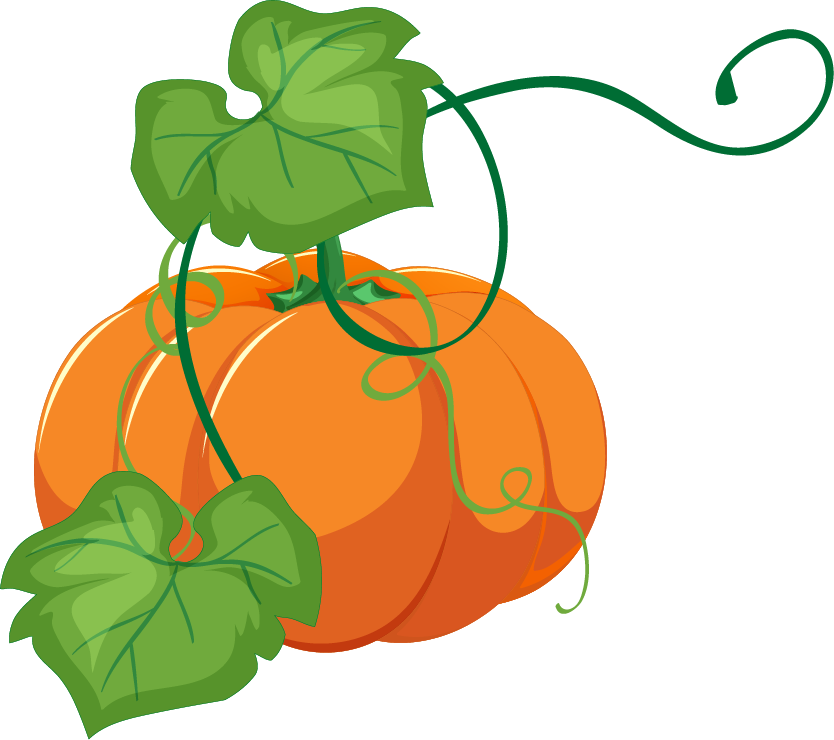 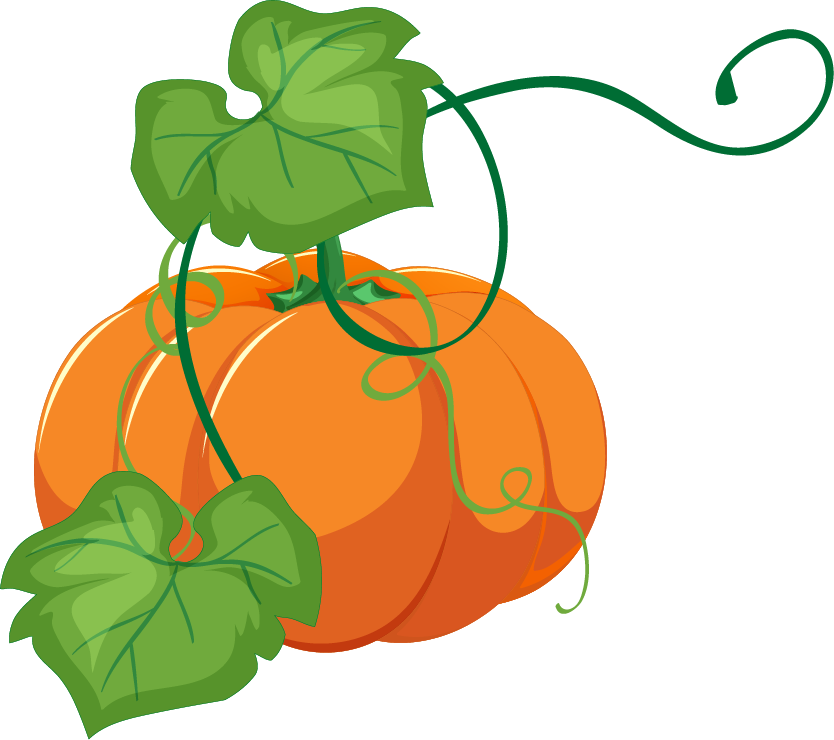 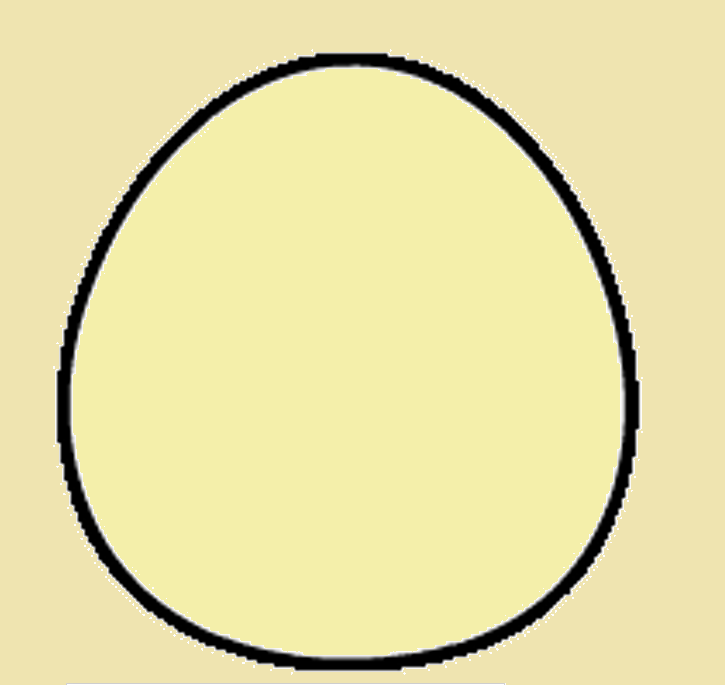 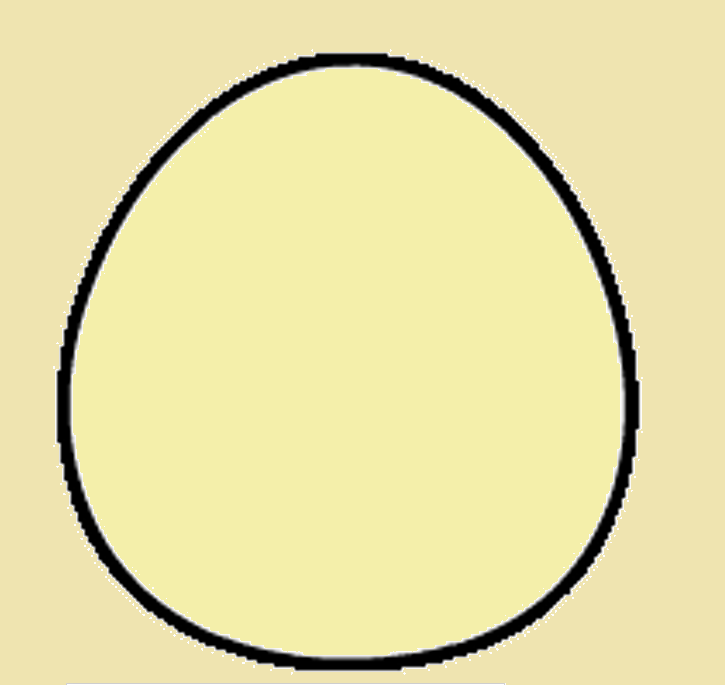 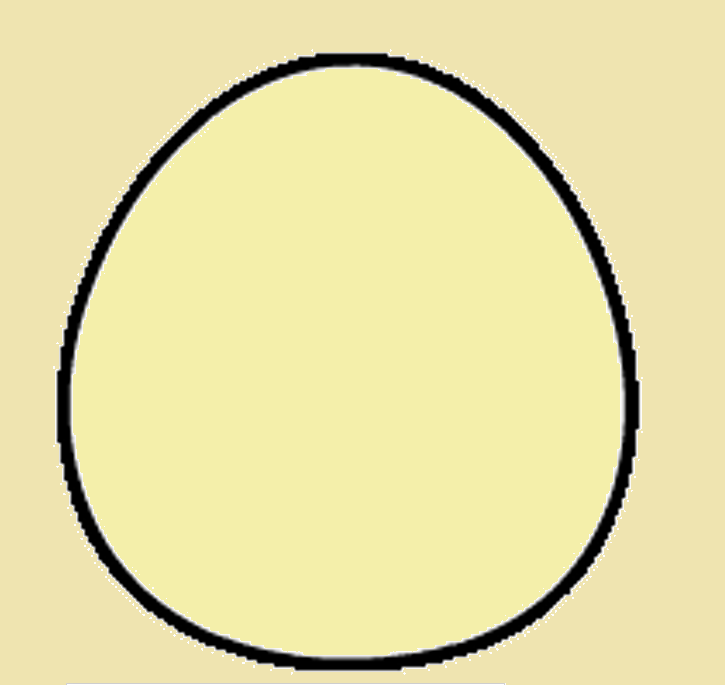 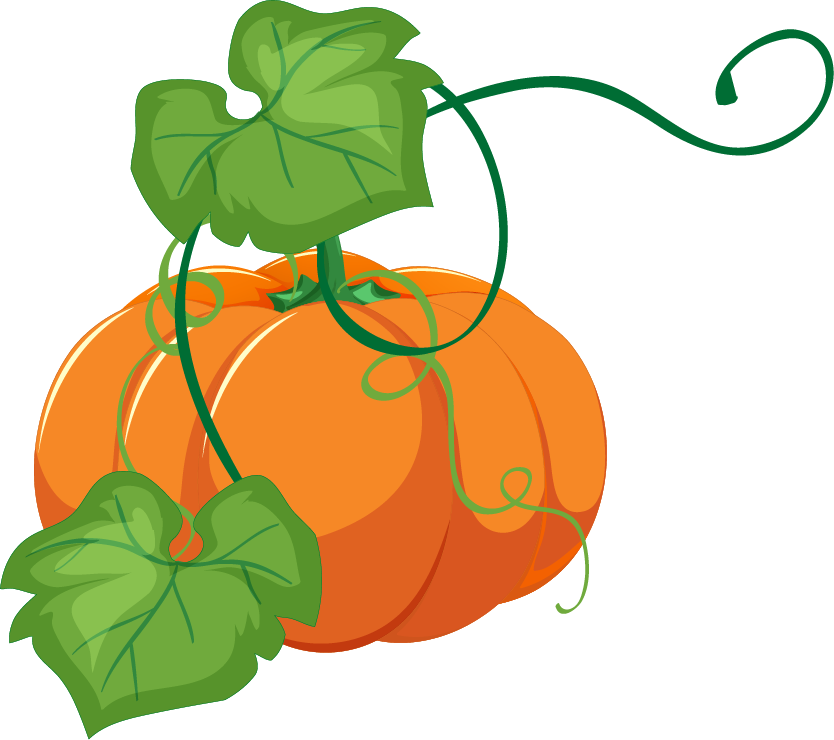 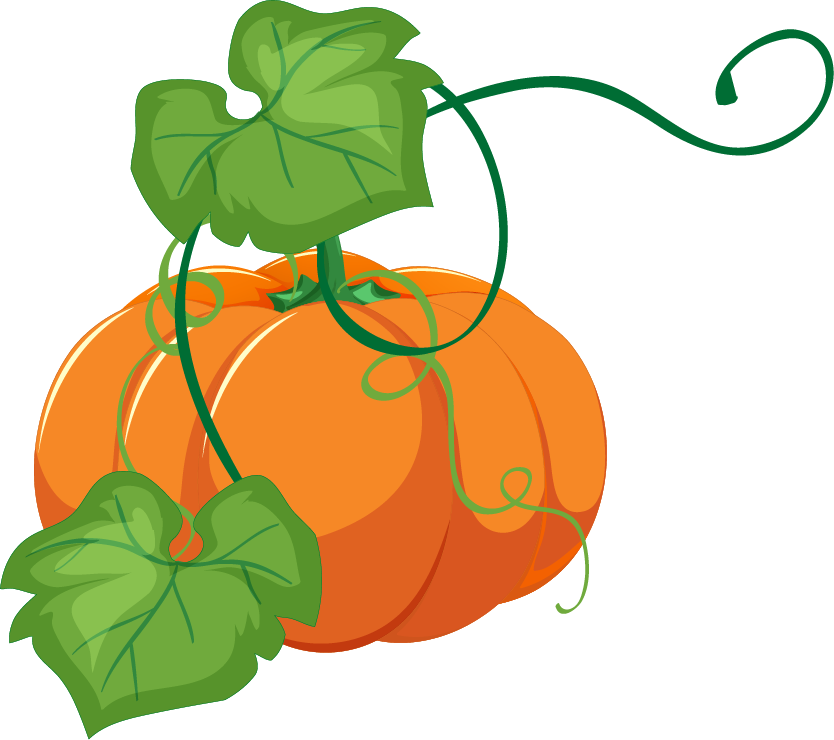 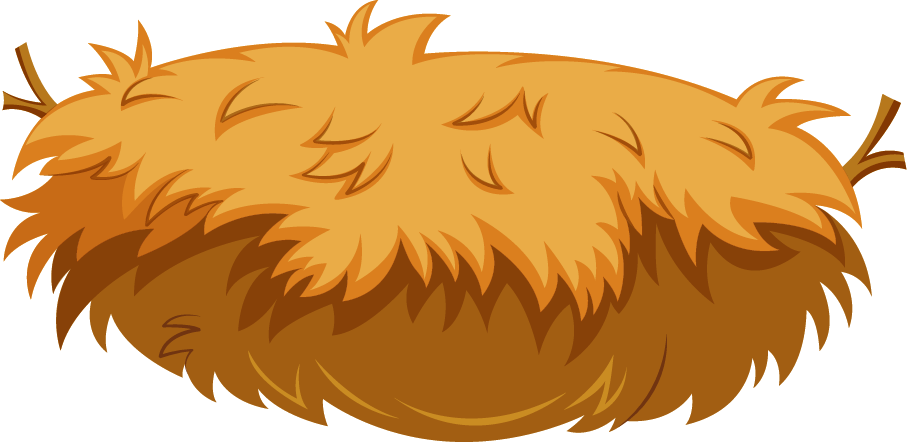 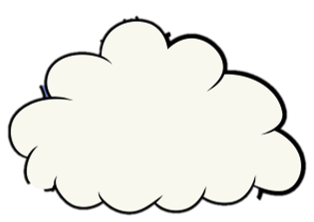 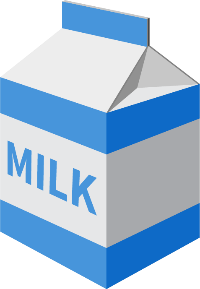 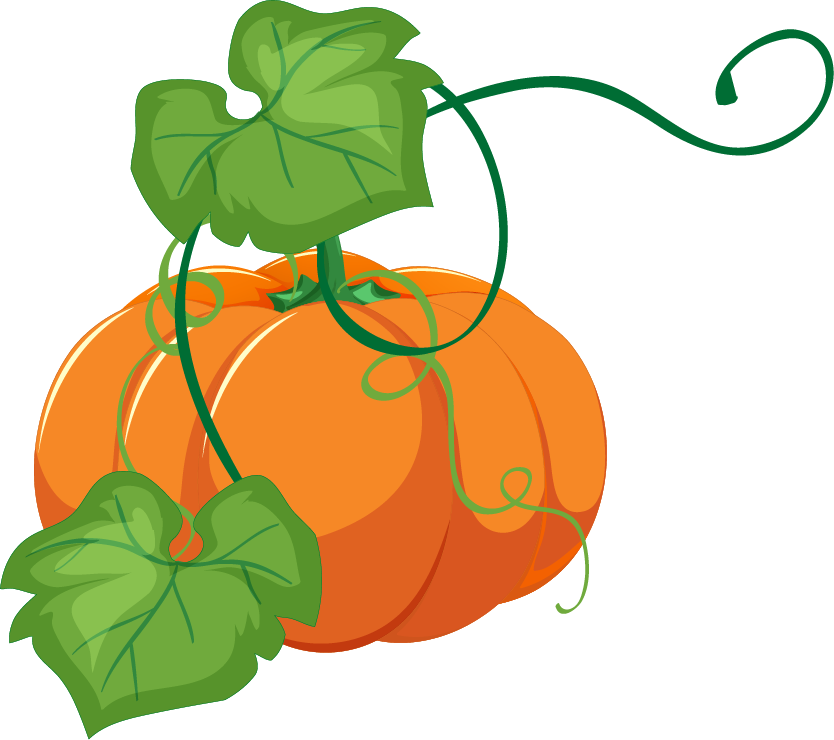 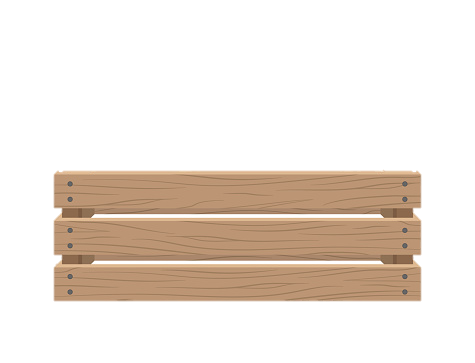 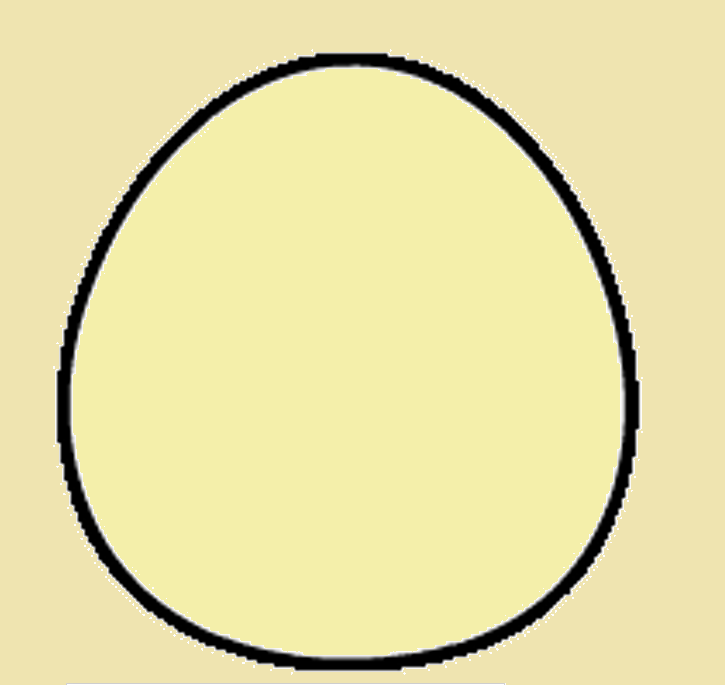 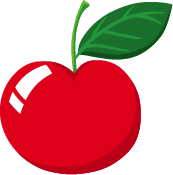 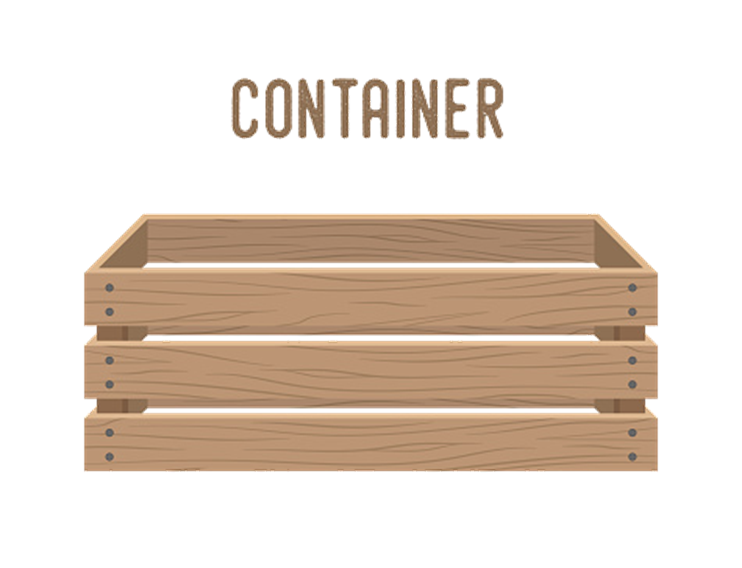 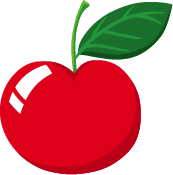 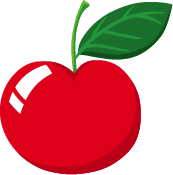 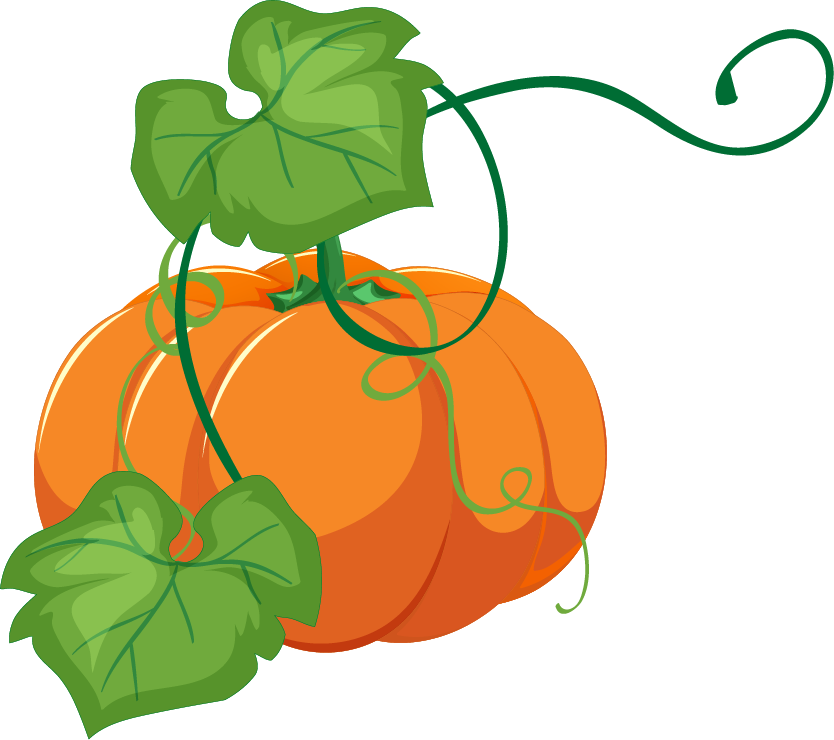 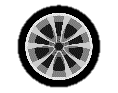 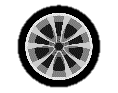 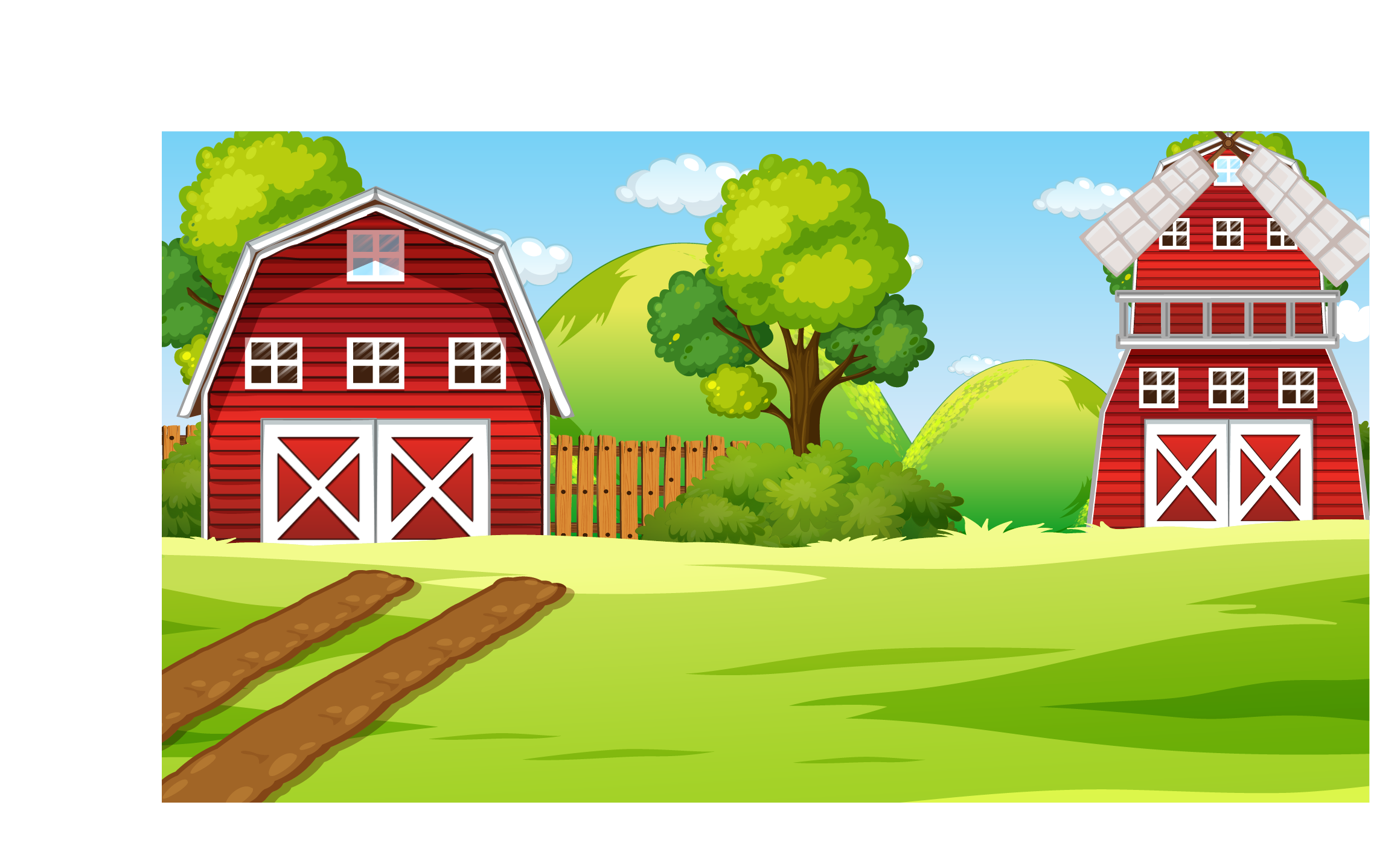 Số thích hợp viết vào chỗ chấm của 7 m 4 cm = ... m là:
A. 74
C. 7,04
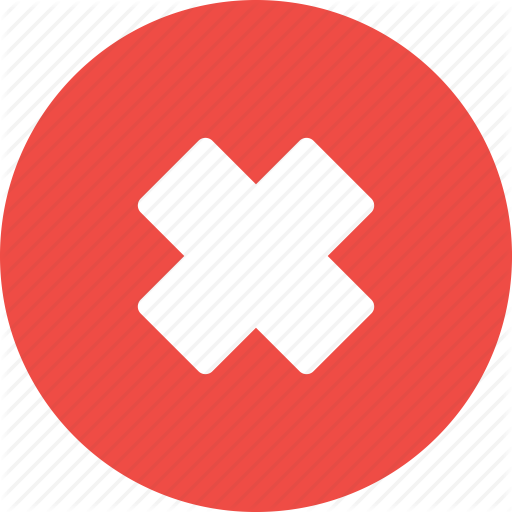 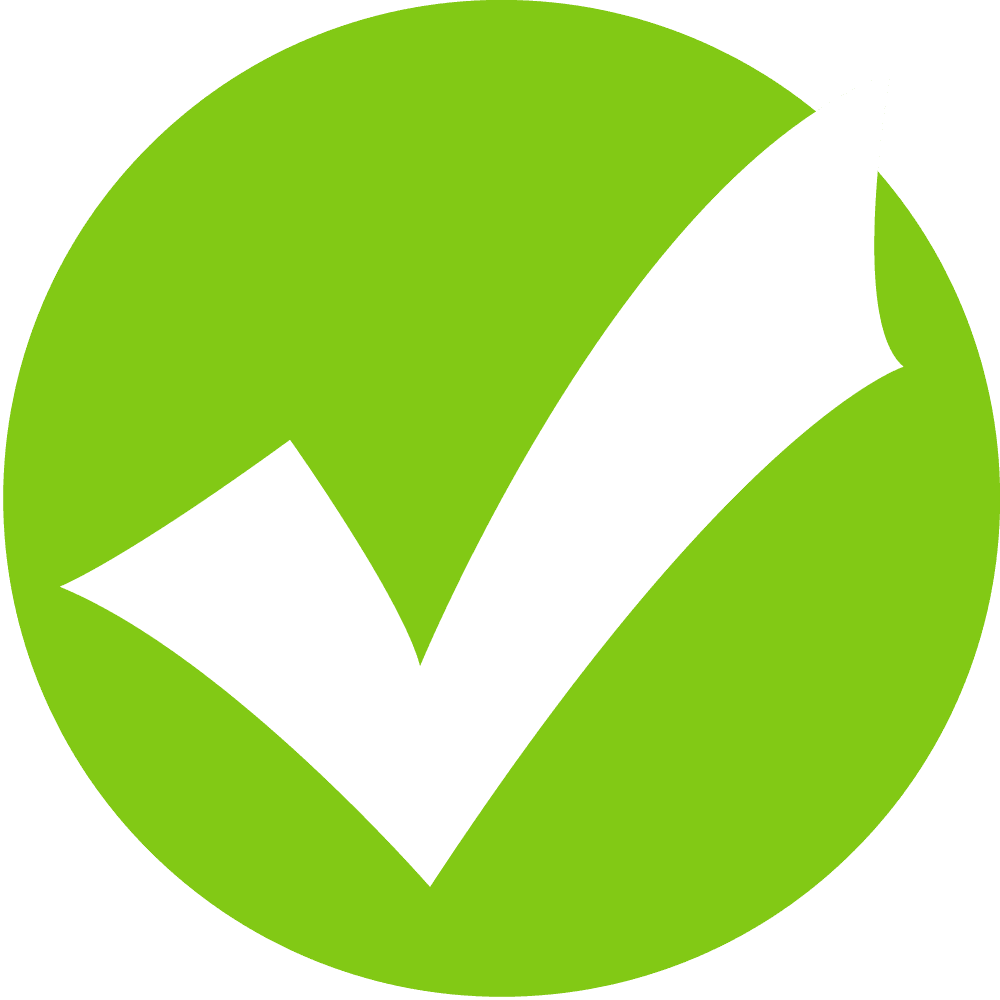 B. 7,4
D. 7,44
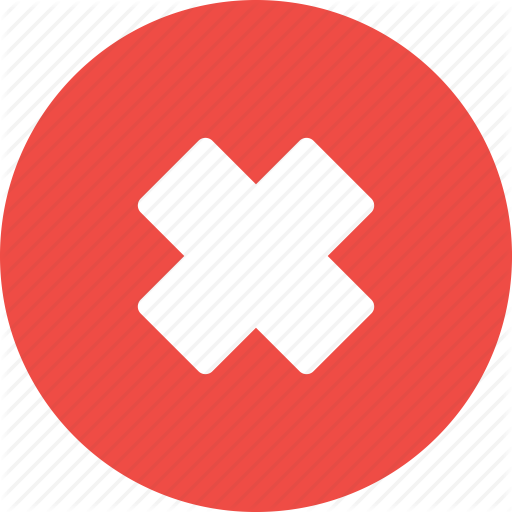 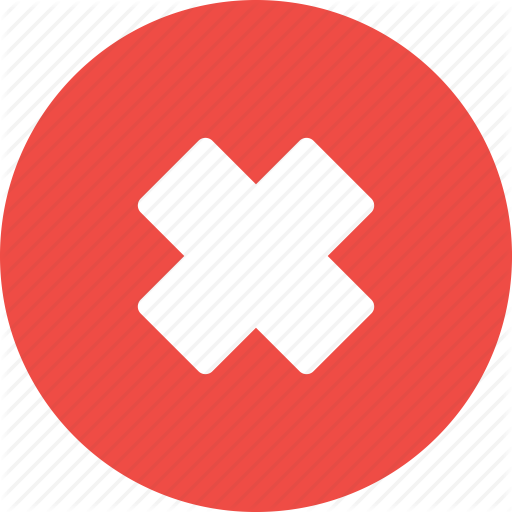 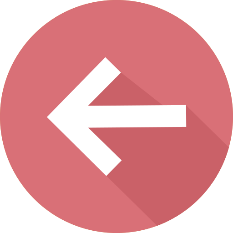 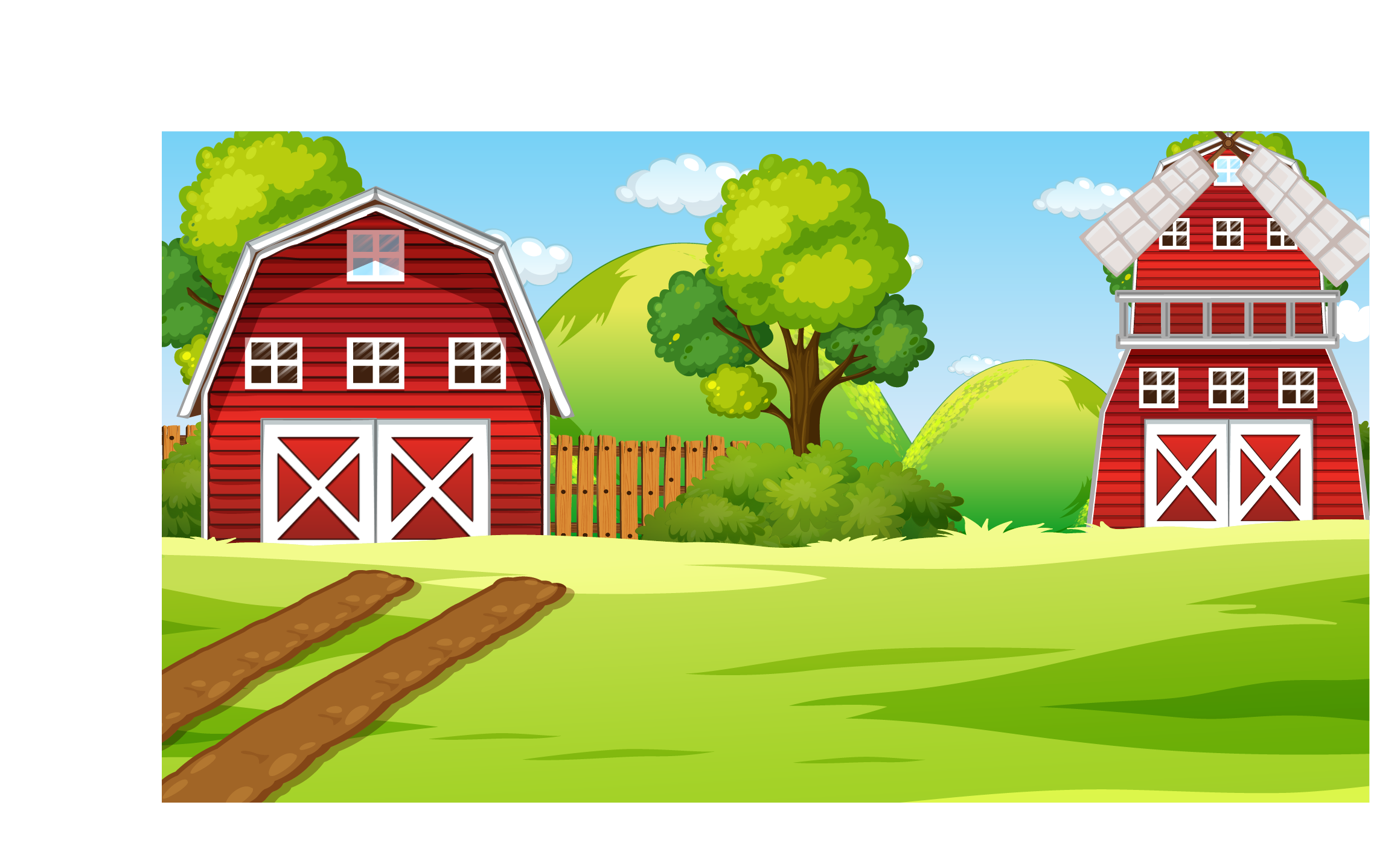 Số thích hợp viết vào chỗ chấm của 2 tấn 3 yến = ... tấn là:
A. 2,03
C. 22,3
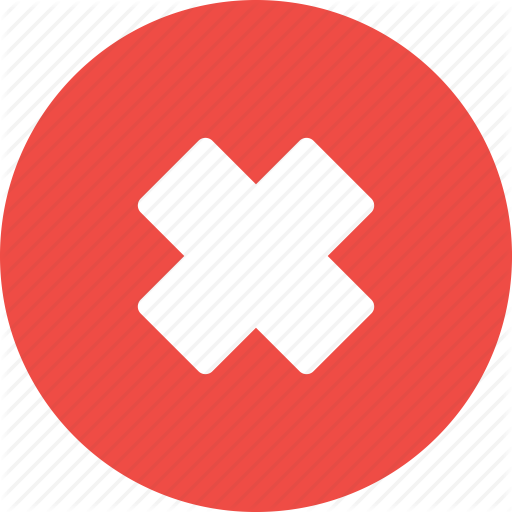 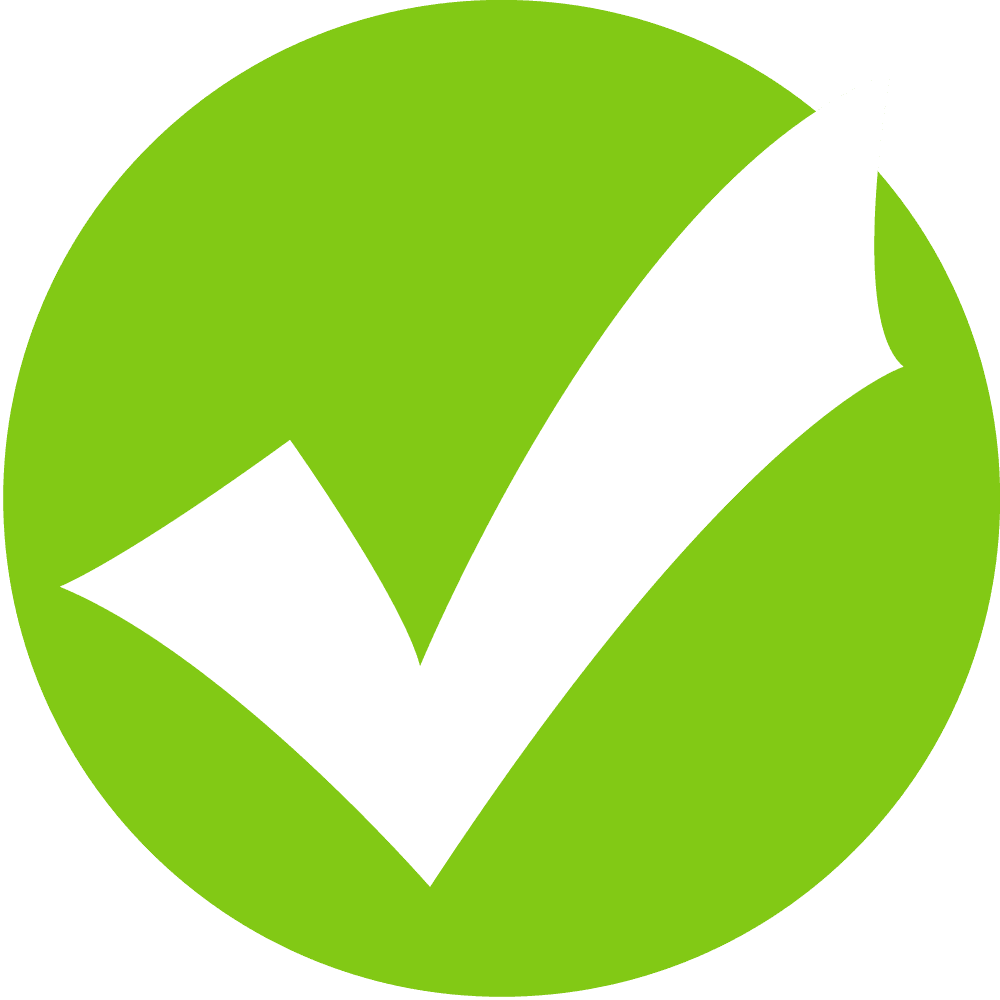 B. 2,3
D. 223
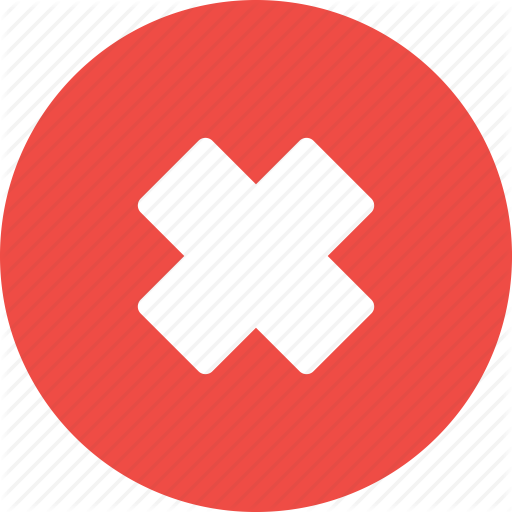 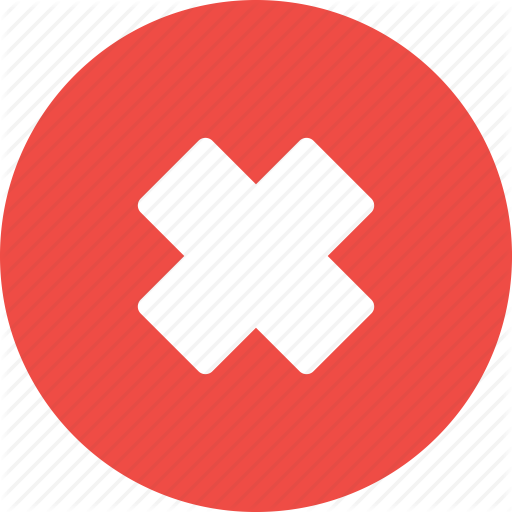 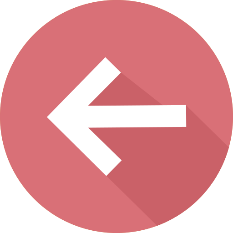 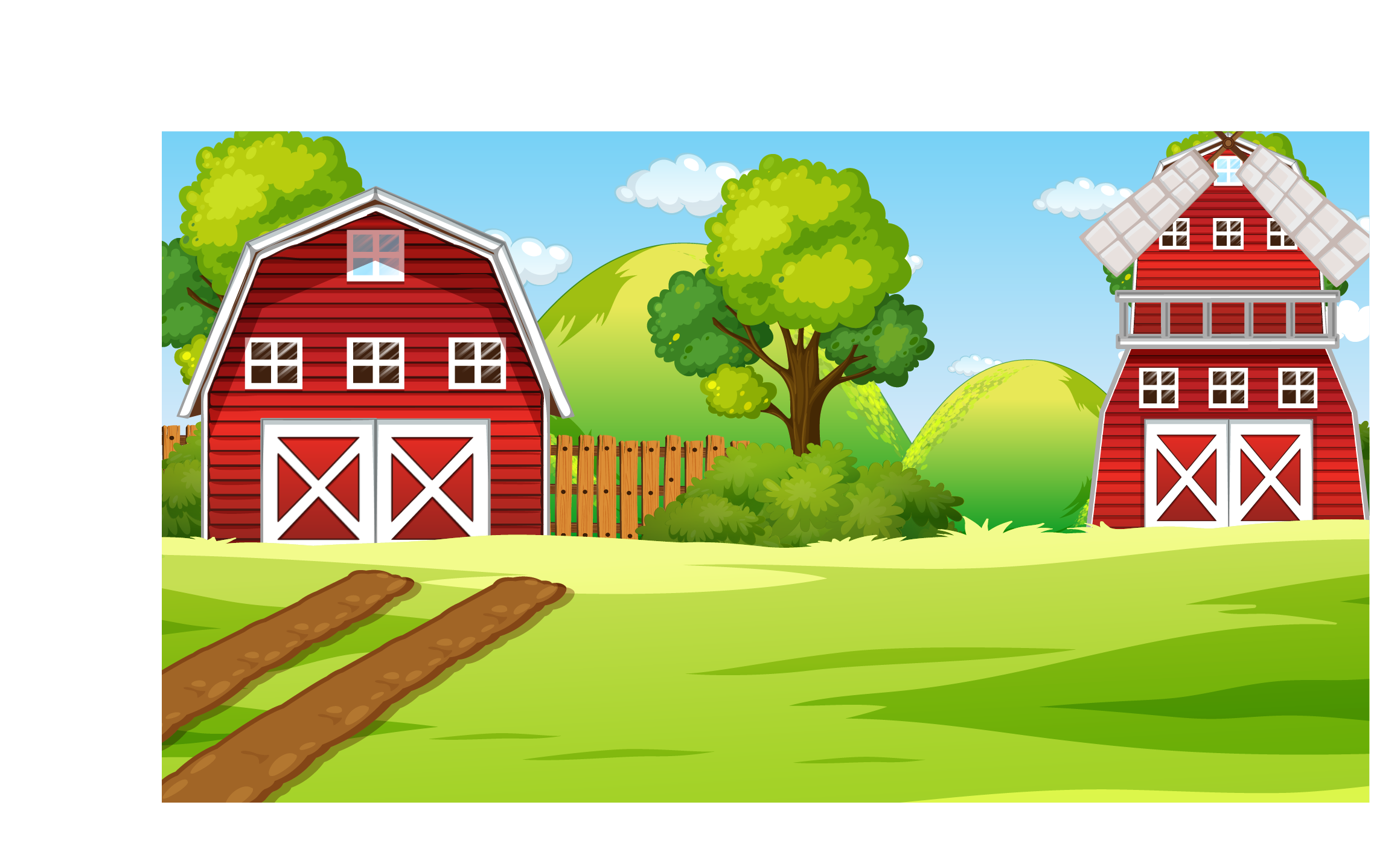 Số thích hợp viết vào chỗ chấm của 2 m² 4 dm² = ... m² là:
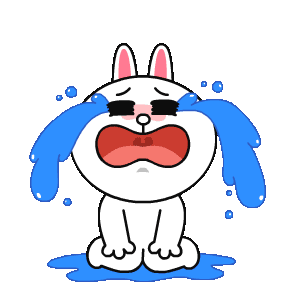 C. 2,004
A. 2,4
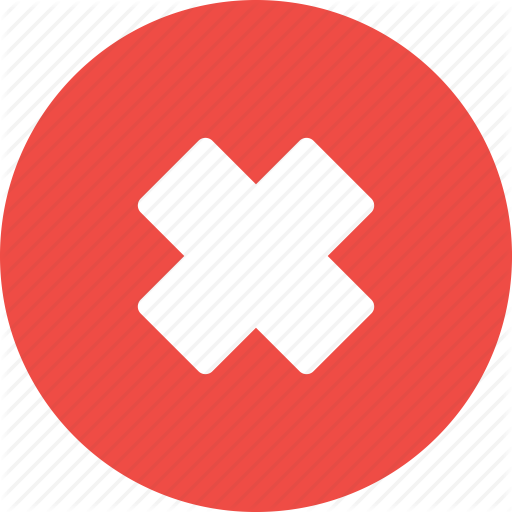 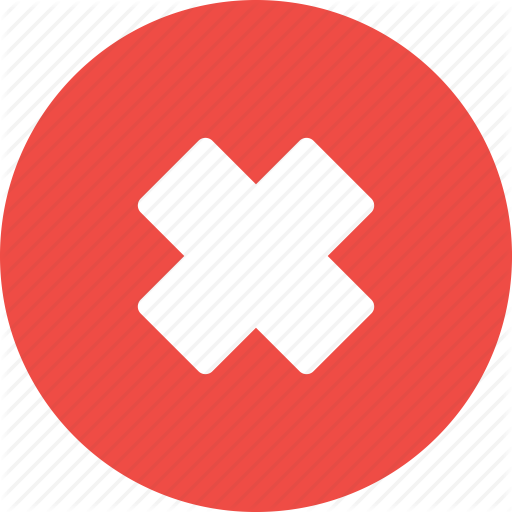 D. 24
B. 2,04
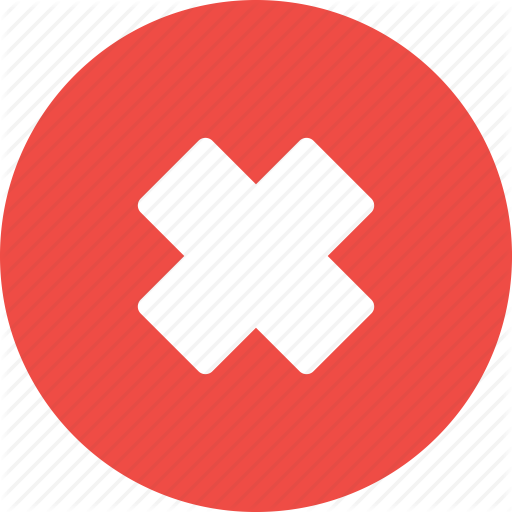 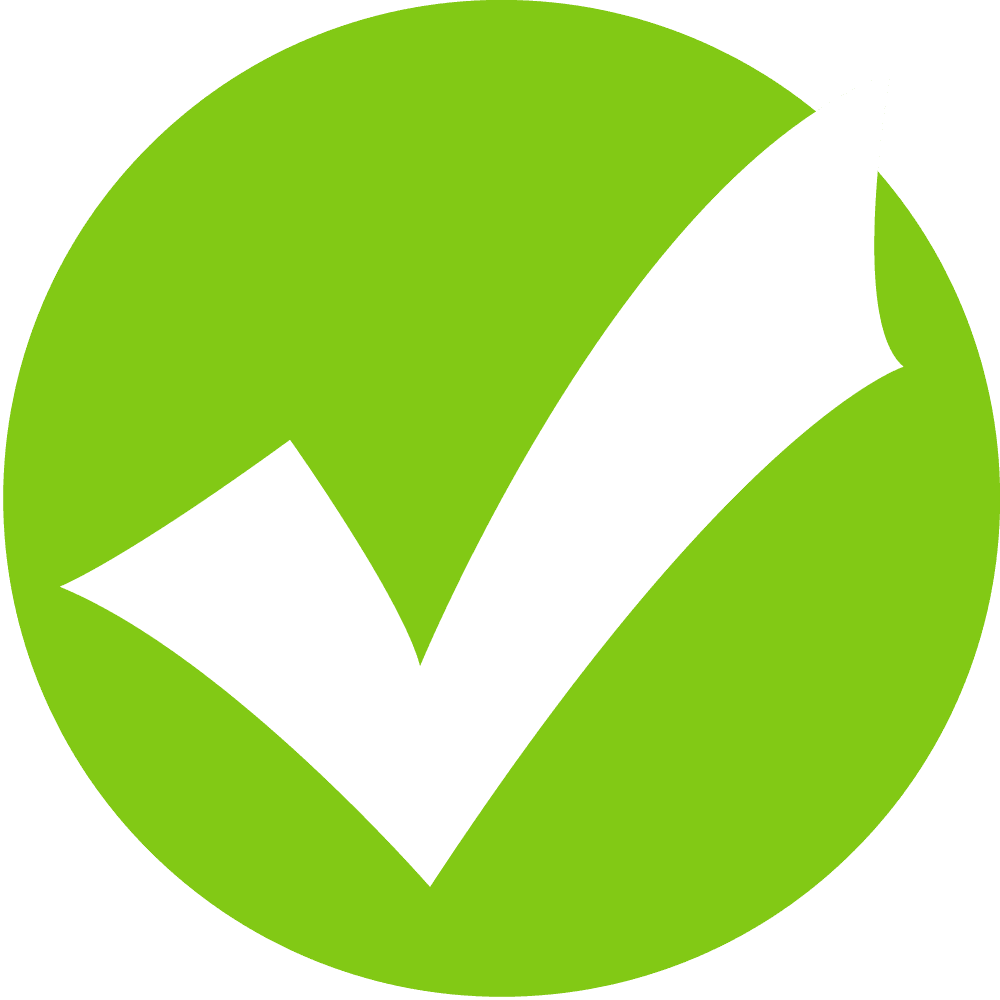 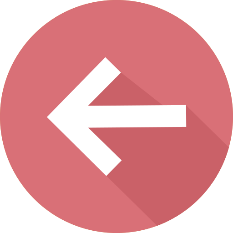 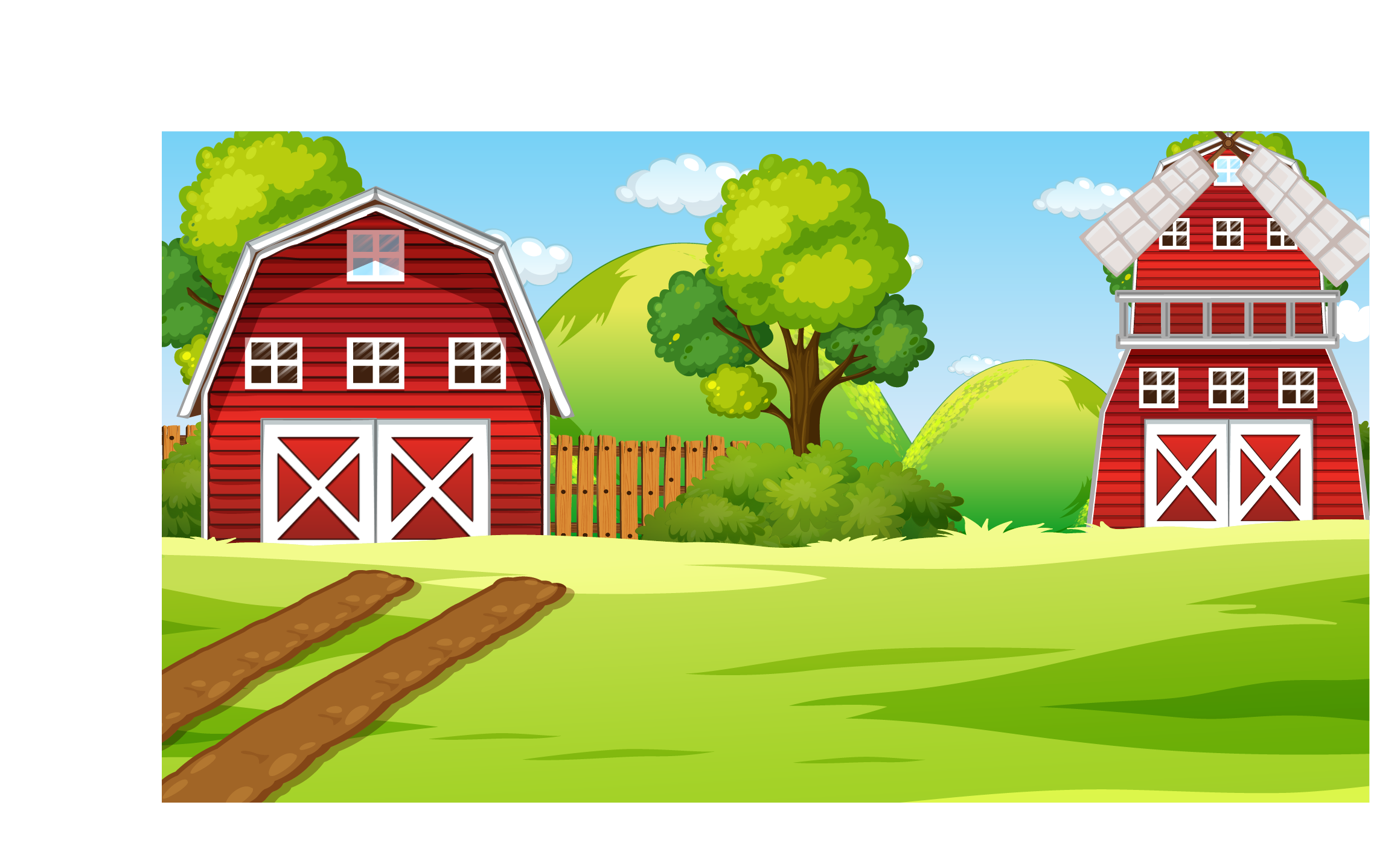 Số thích hợp viết vào chỗ chấm của 6 l 78 ml = ... l là:
60,78
A. 6,78
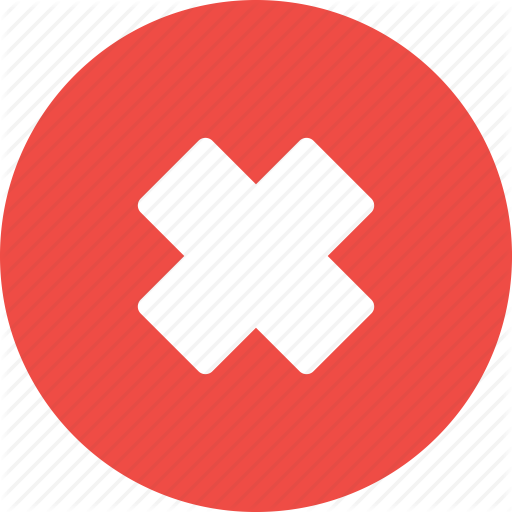 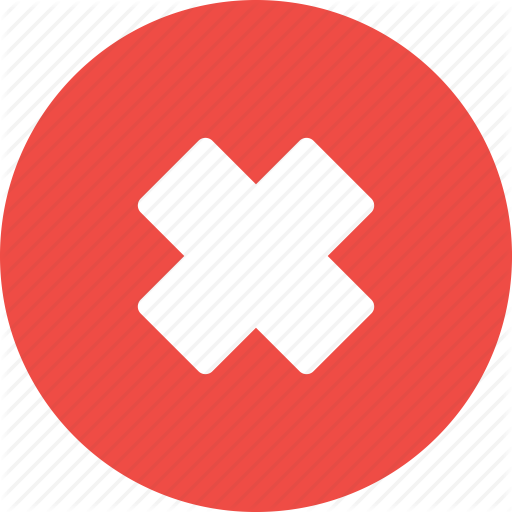 B. 6,087
D. 6,078
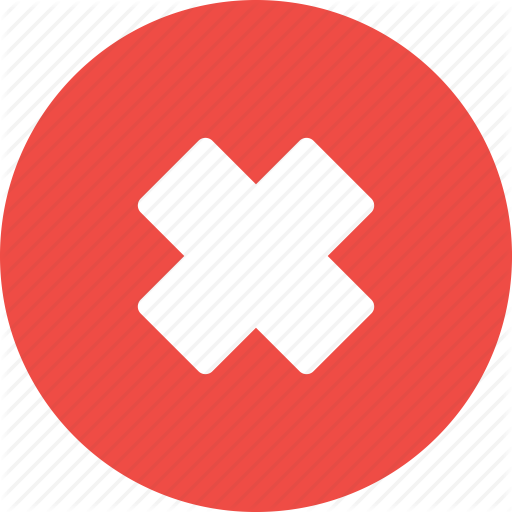 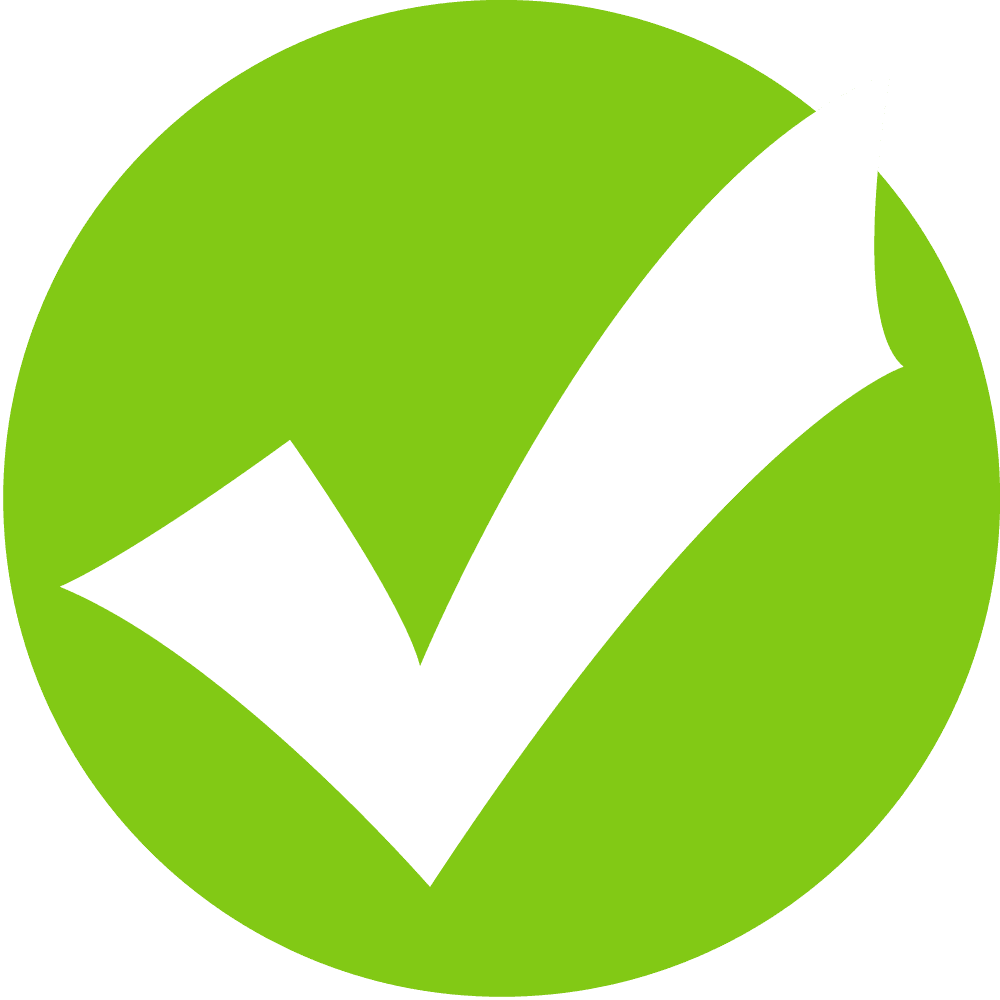 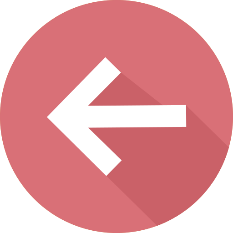 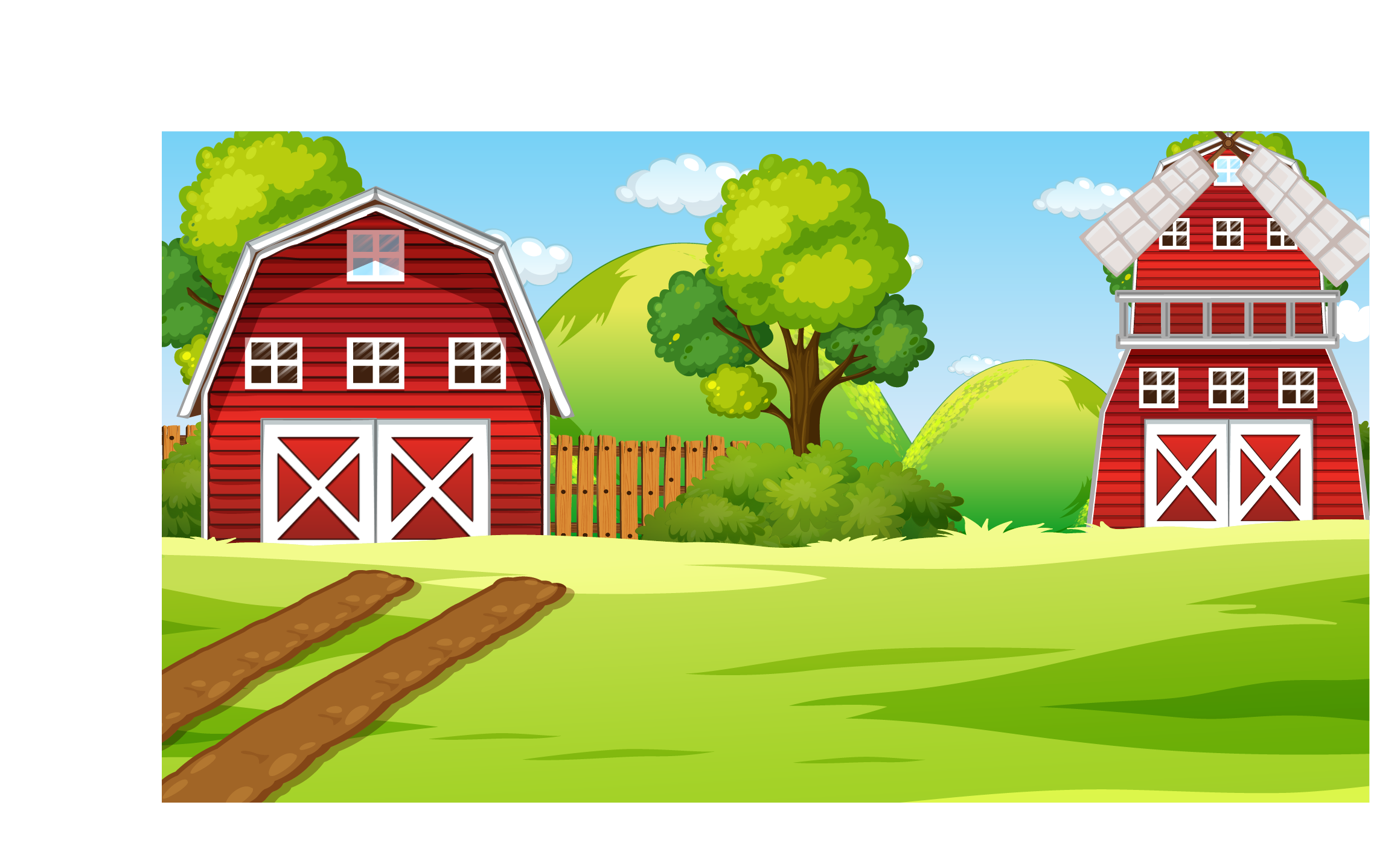 Số thích hợp viết vào chỗ chấm của 2 tạ 3 kg = ... tạ là:
A. 2,03
C. 2,3
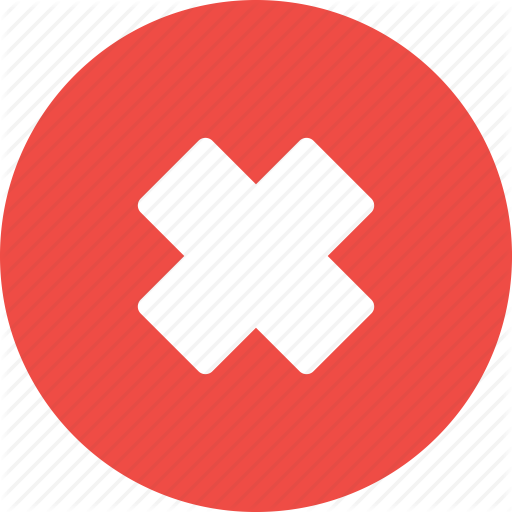 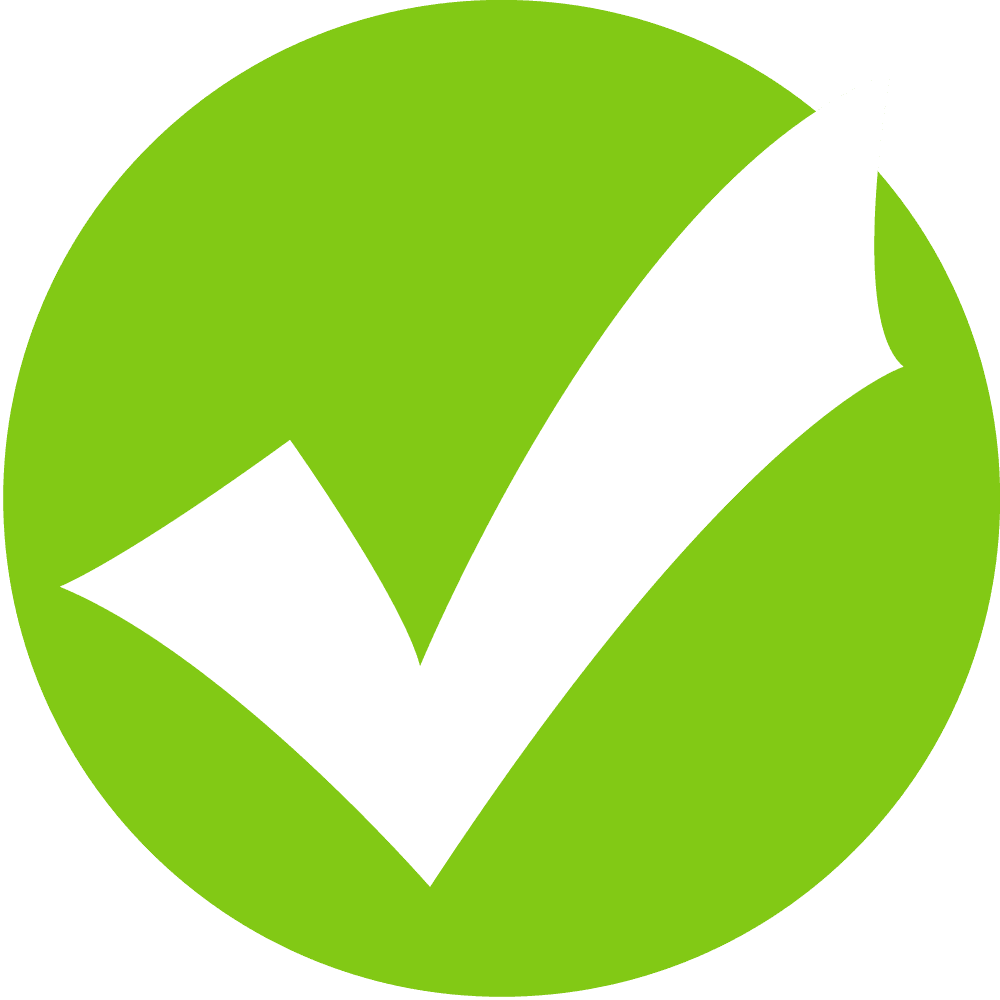 B. 20,3
D. 2,303
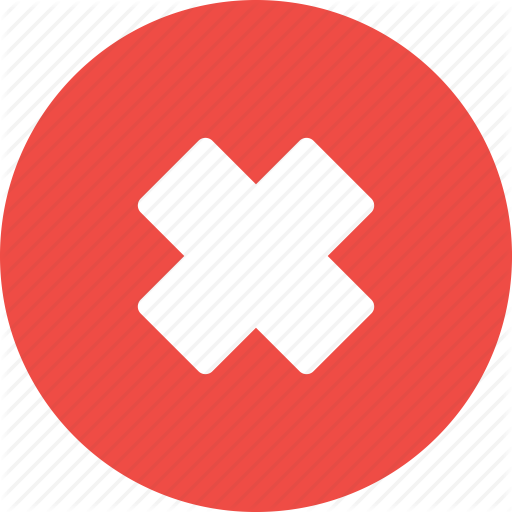 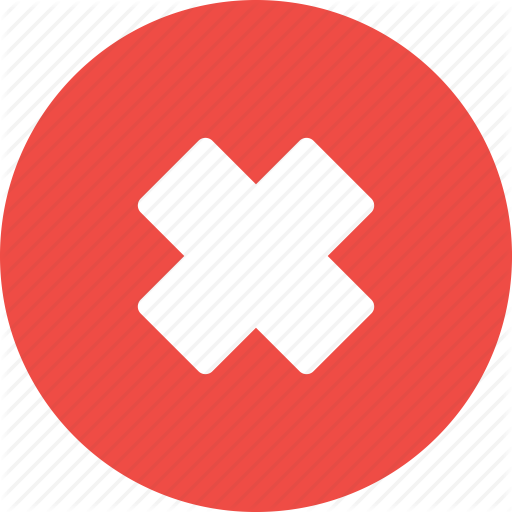 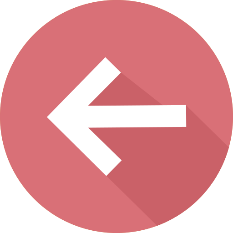